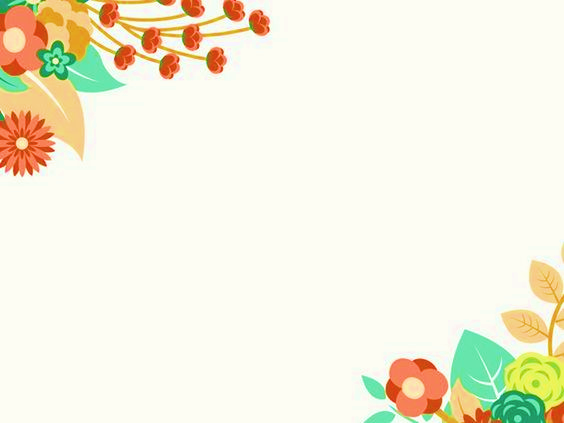 كشف الحضور والغياب
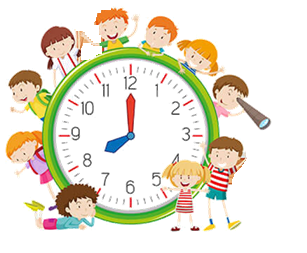 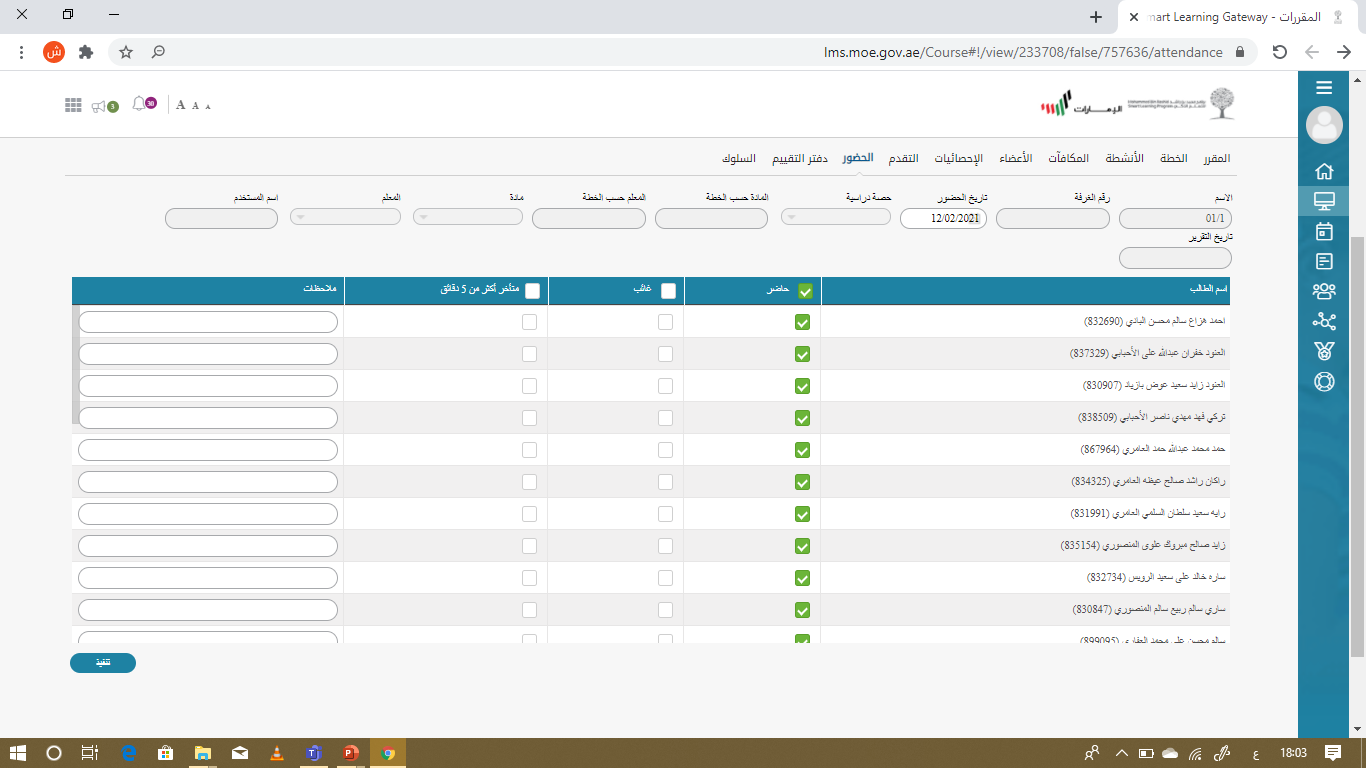 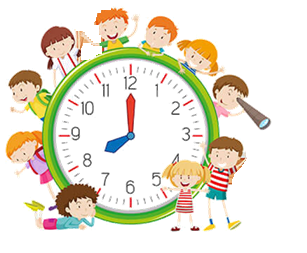 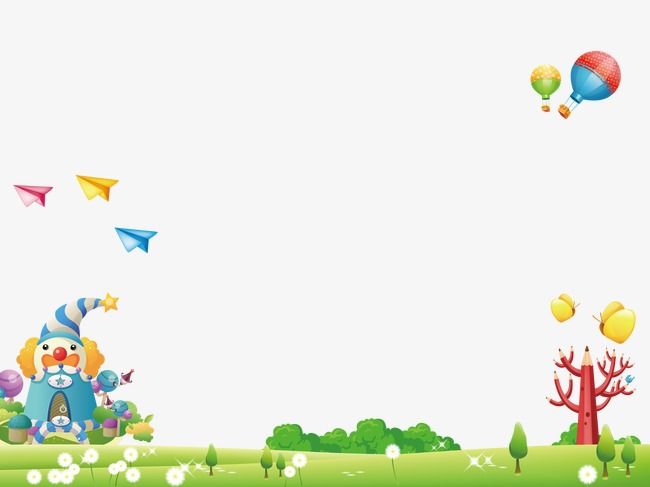 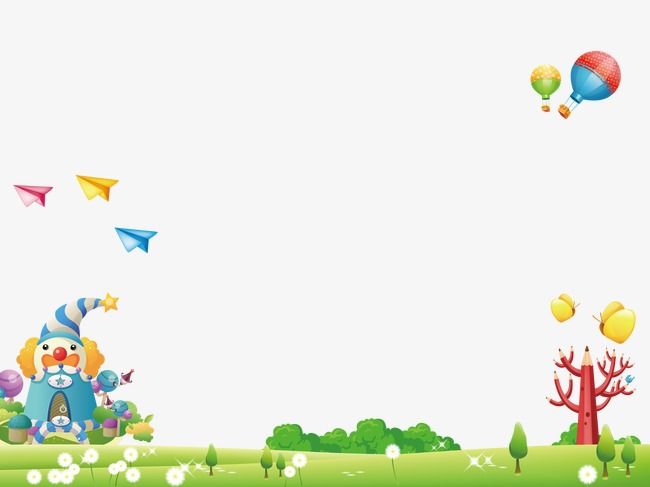 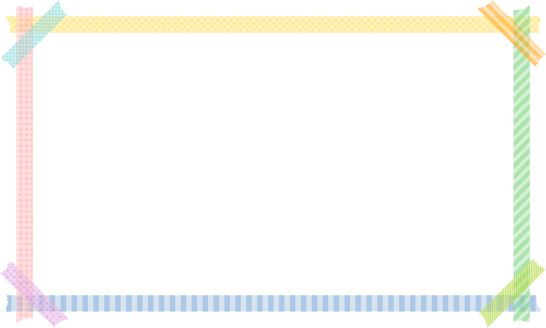 أتميز بحضوري الـمبكر                    و مشاركتي الفعالة فـي الحصة
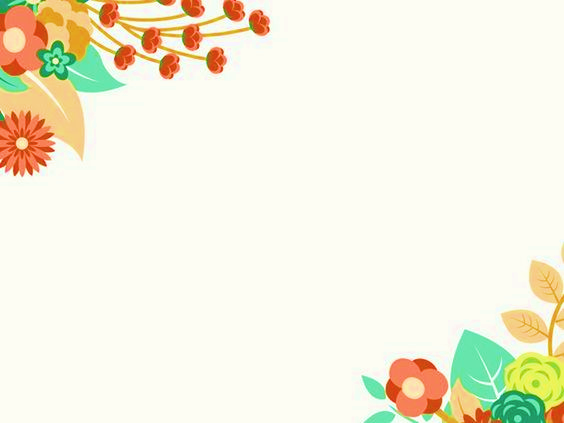 أدوات التعلم عن بعد
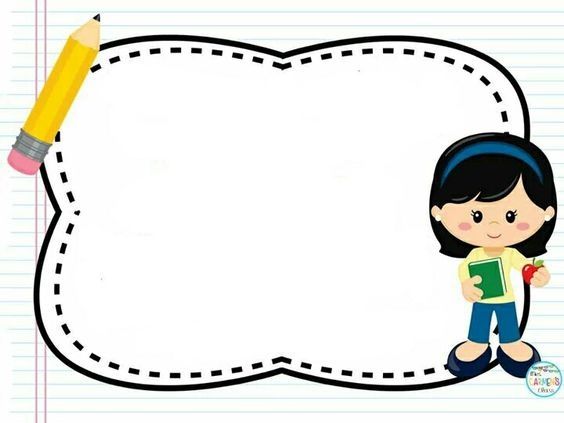 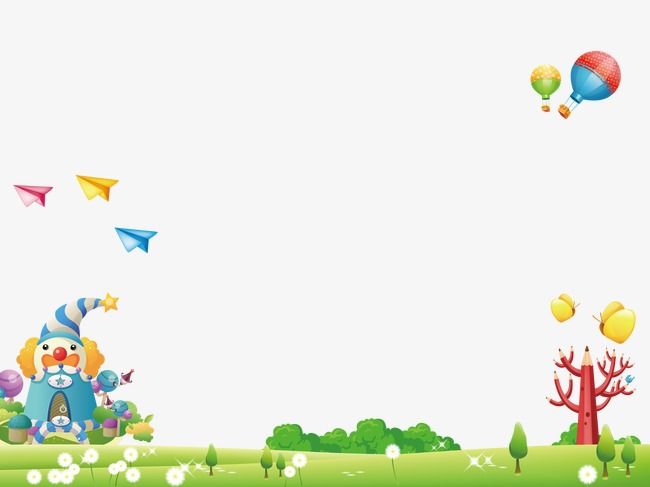 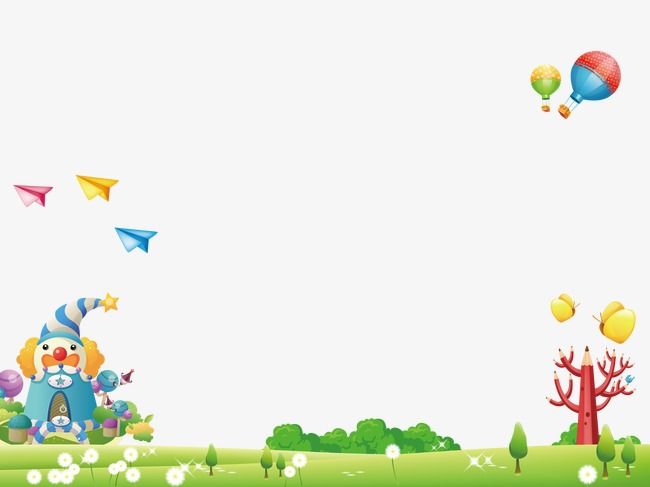 شاشة التعلم (تيمز)
الكتاب المدرسي
ألعاب و منصات تعليمية.
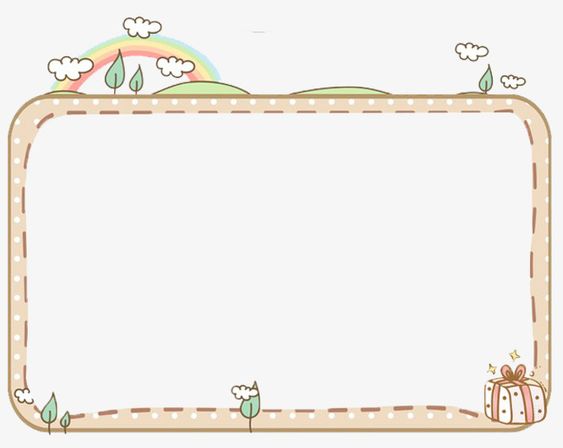 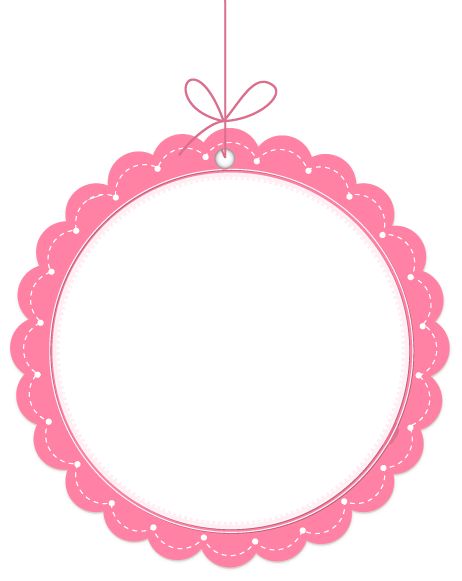 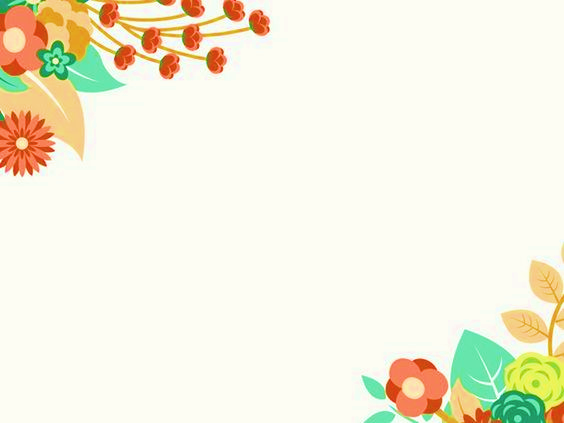 التهيئة
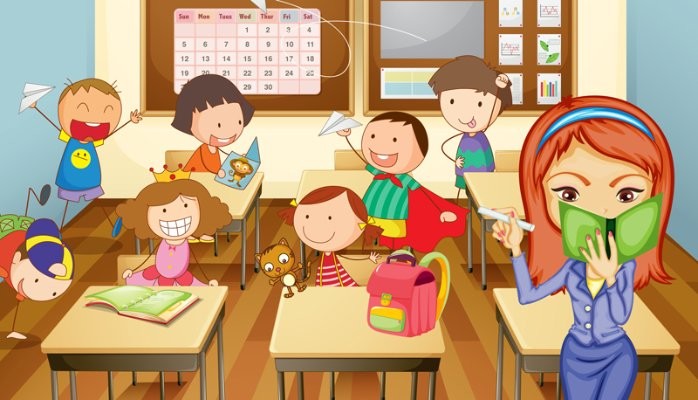 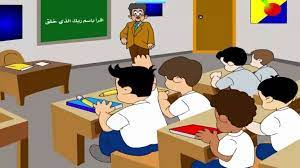 اشاهد واقارن بين الصفين
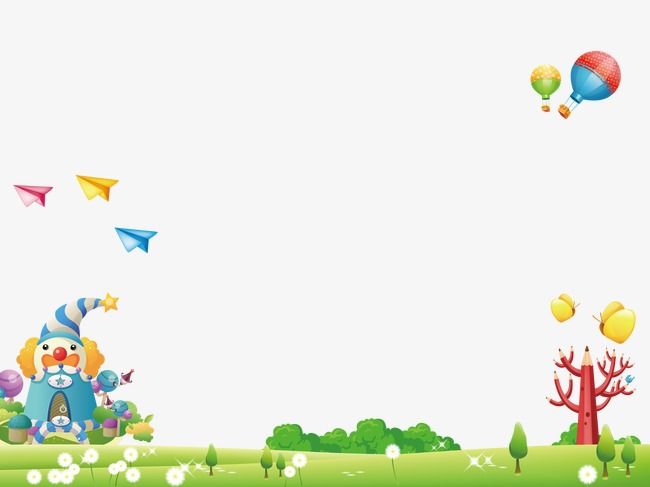 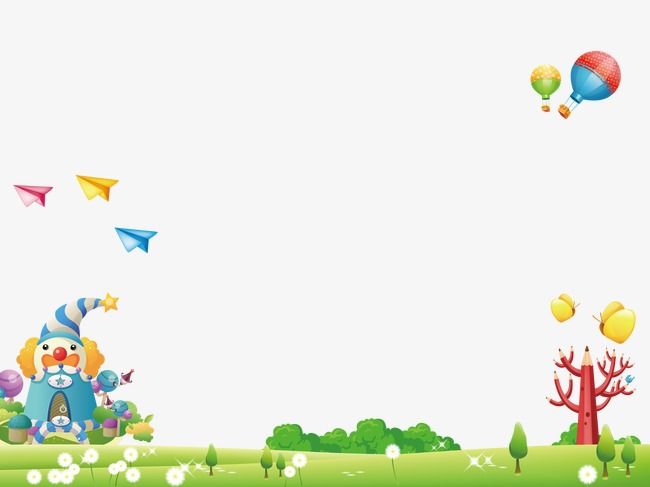 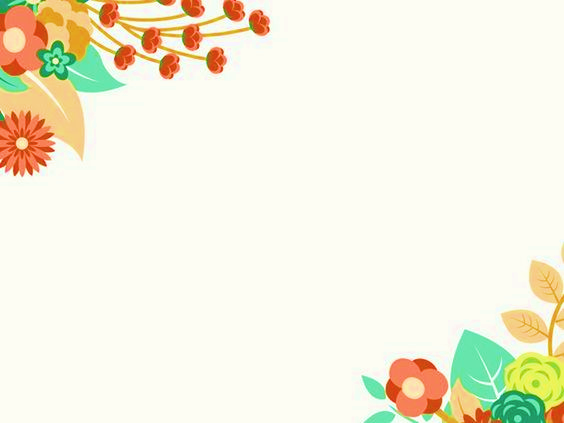 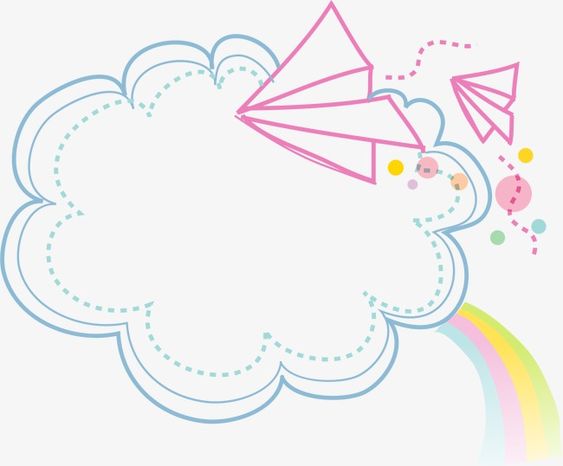 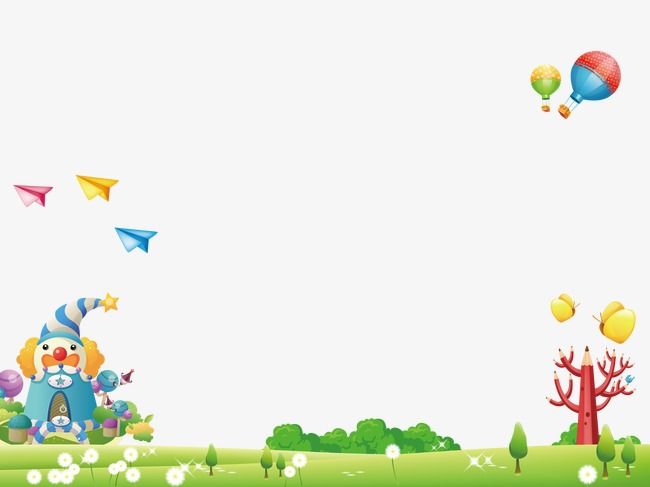 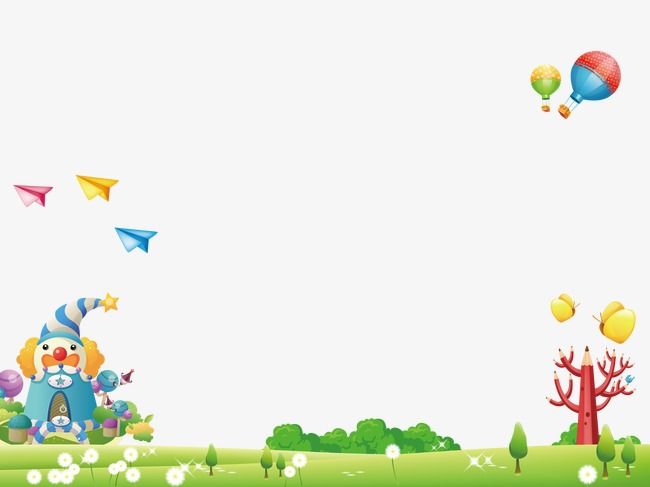 ما هو عنوان درسنا لهذا اليوم ؟؟
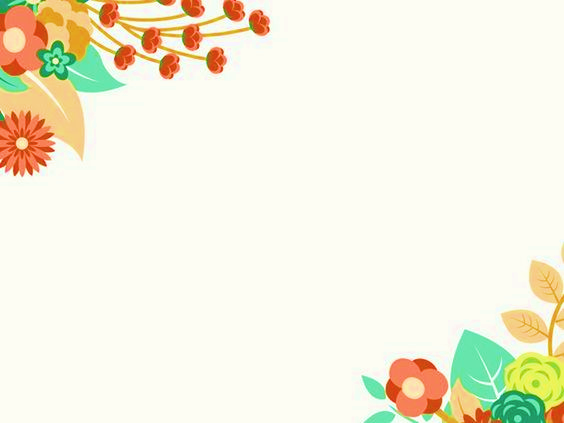 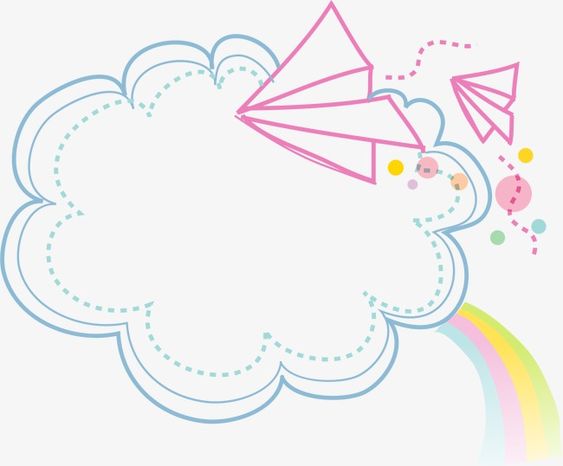 حديث شريف
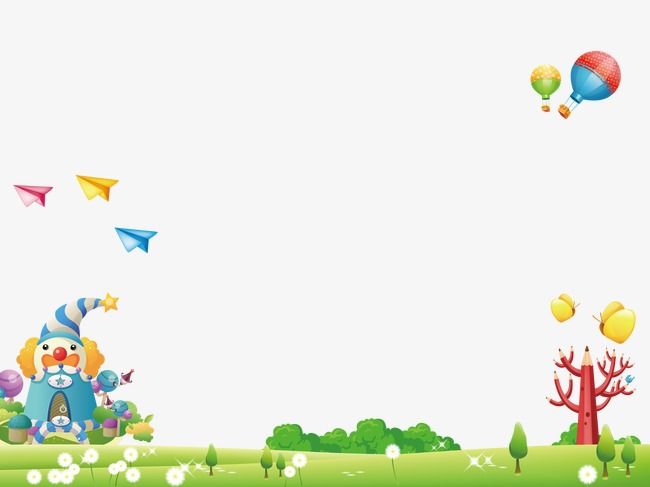 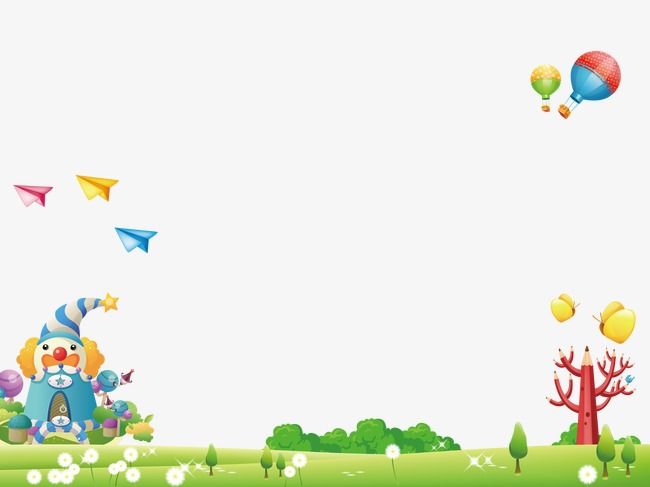 من سلك طريقا يلتمس فيه علما
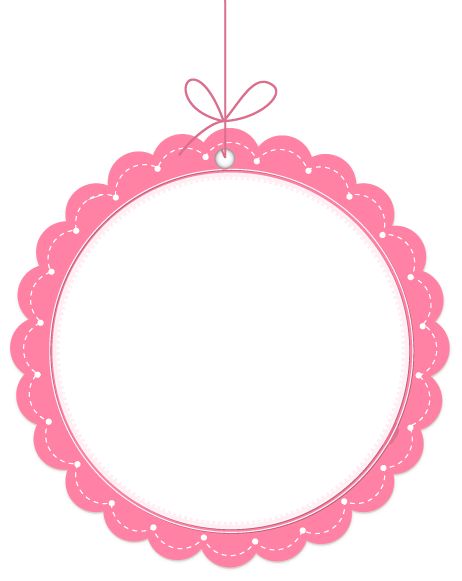 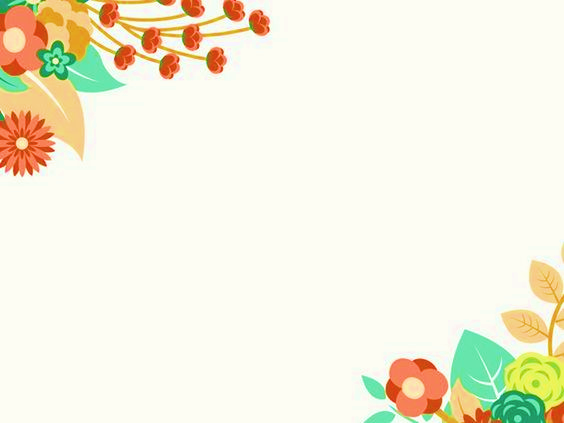 أهدافنا
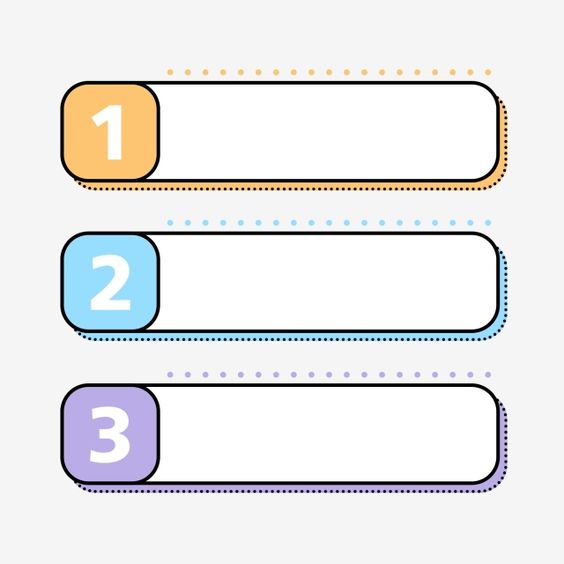 قراءة الحديث الشريف
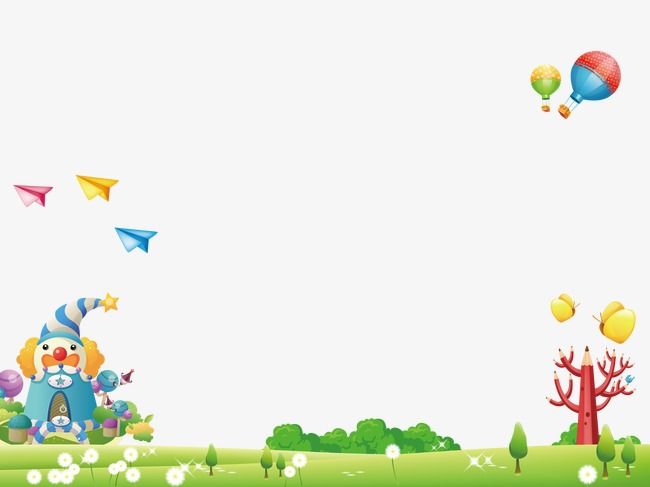 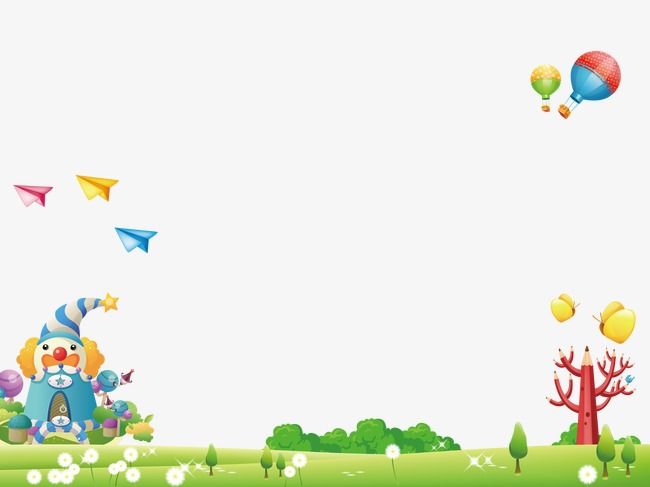 يفسر مفردات الحديث الشريف
يبين المعنى الإجمالي للحديث الشريف
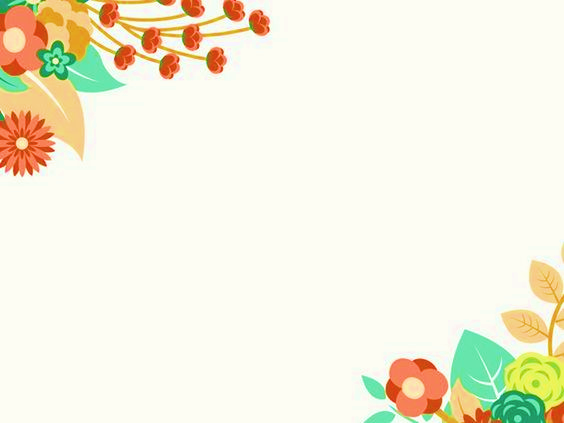 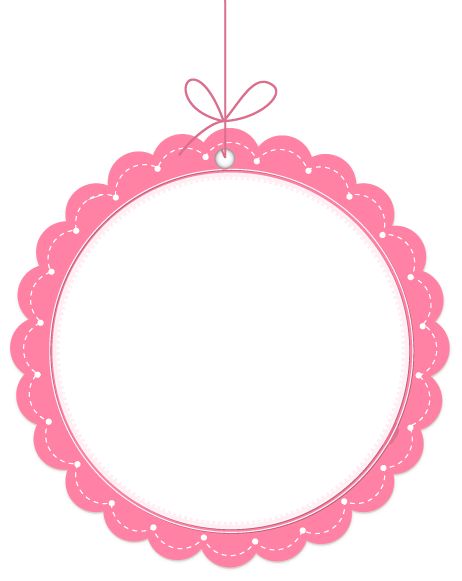 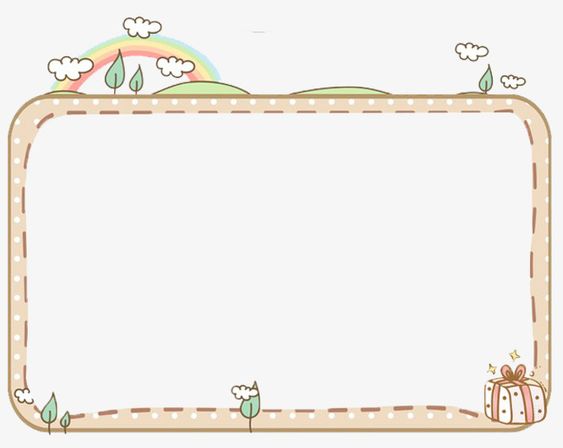 أقرأ الحديث الشريف قراءة صحيحة
أقرأ الحديث
حَديثٌ شَريفٌ
عَنْ أَبي الدَّرْداءِ، رضي الله عنه، قَال: سمِعْتُ رَسُول اللَّهِ ﷺ، يقولُ: ((منْ سَلَكَ طَريقًا يلتمس فِيهِ علْمًا سهَّل اللَّه لَه طَريقًا إِلَى الجنةِ))
 
رواه البخاري ومسلم
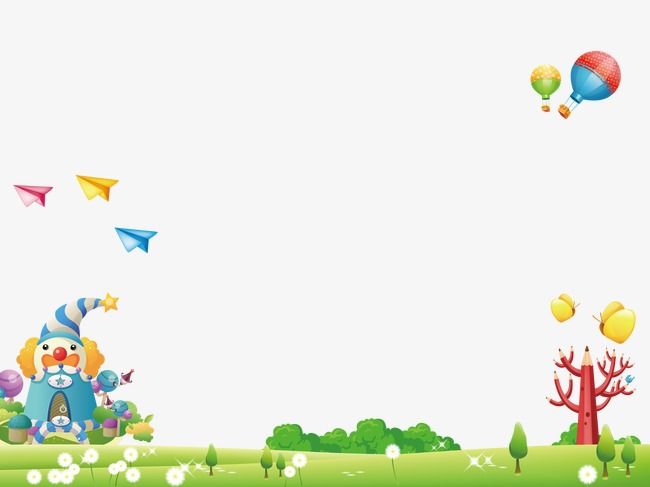 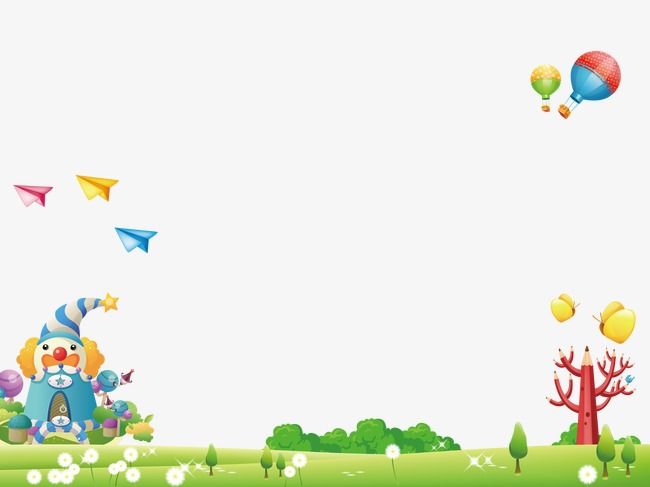 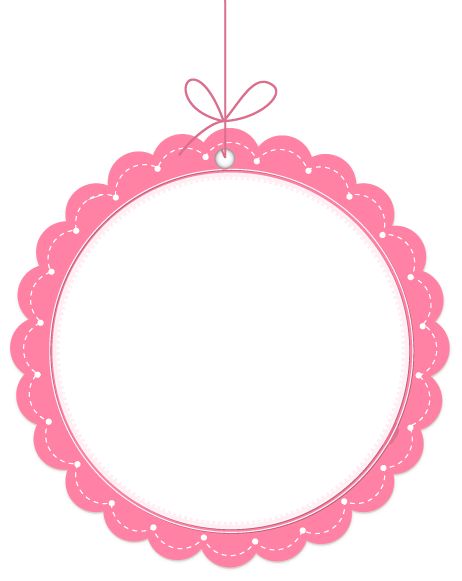 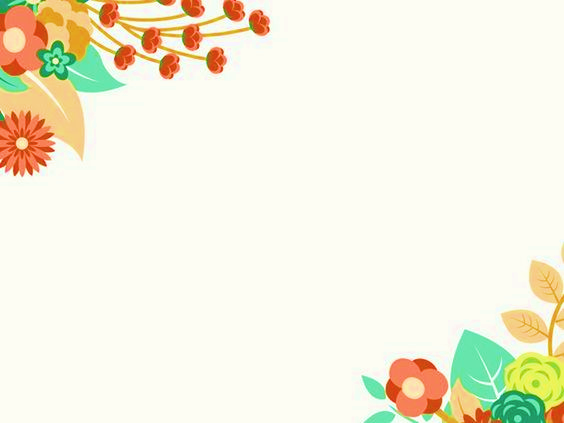 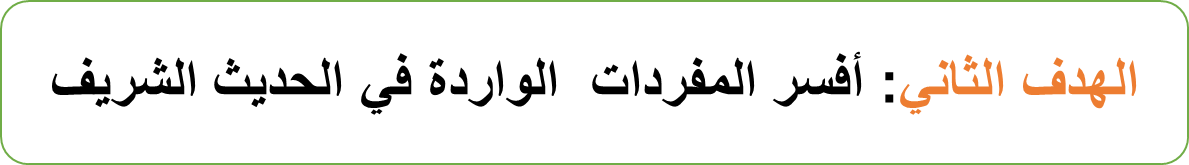 أهدافنا
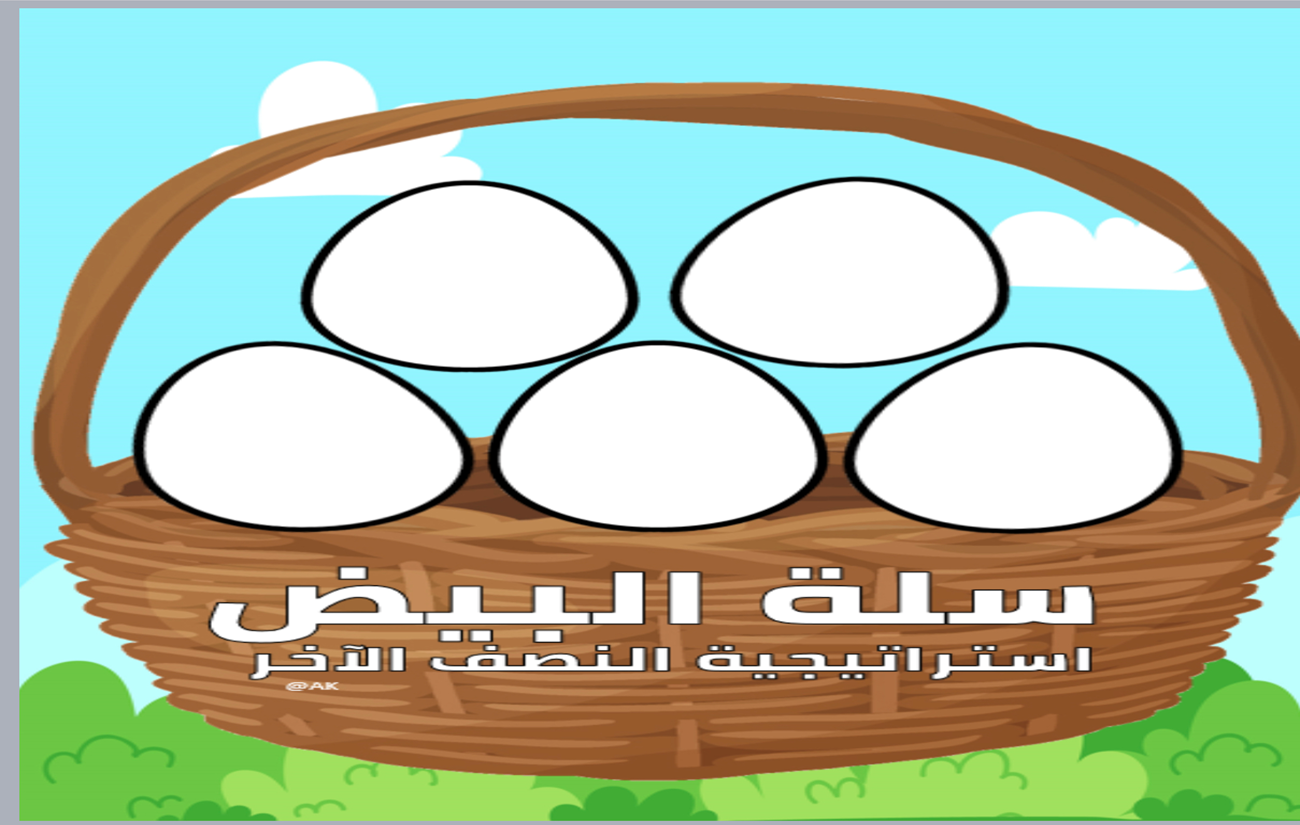 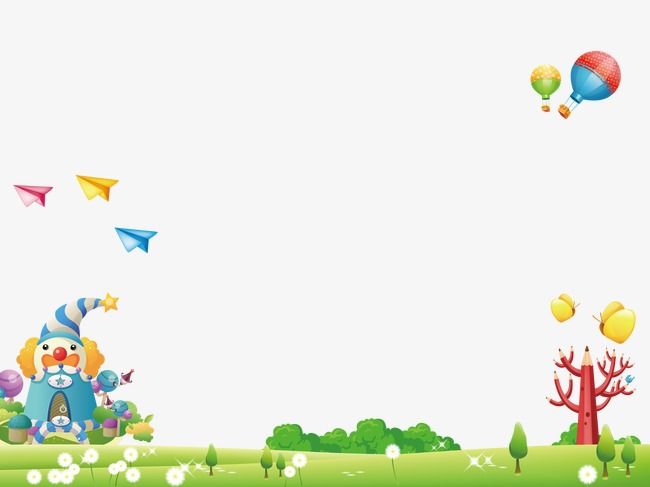 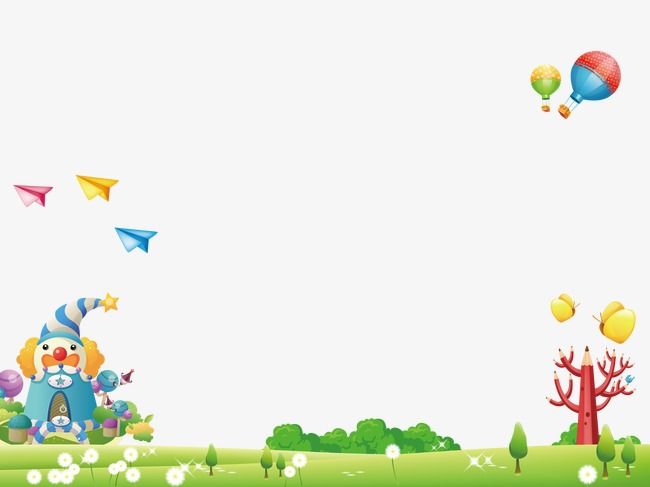 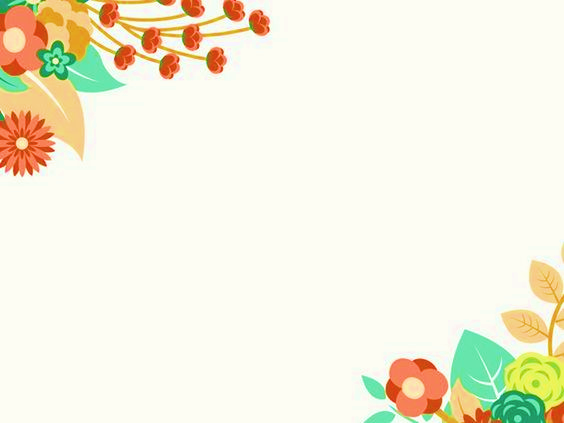 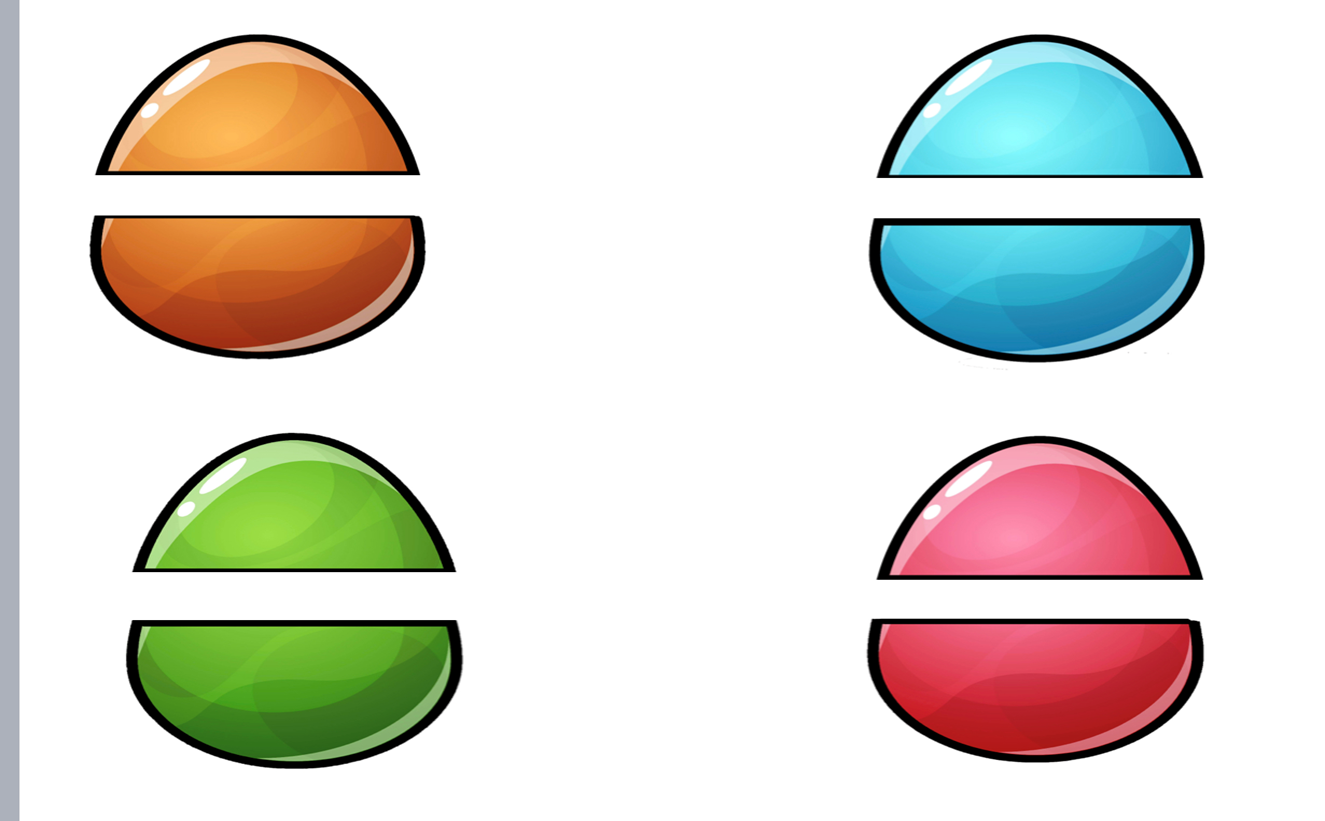 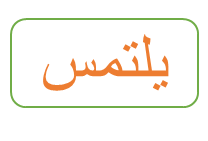 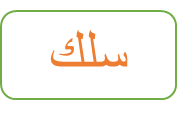 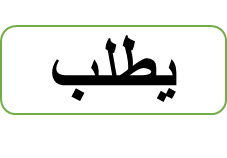 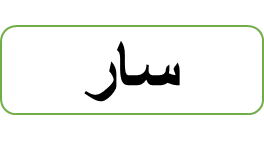 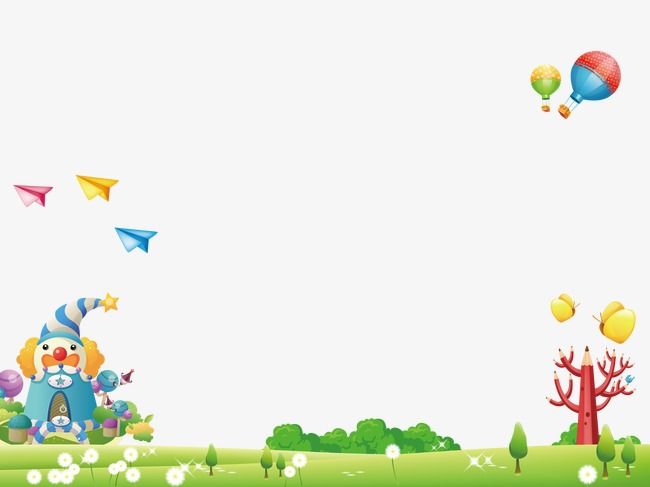 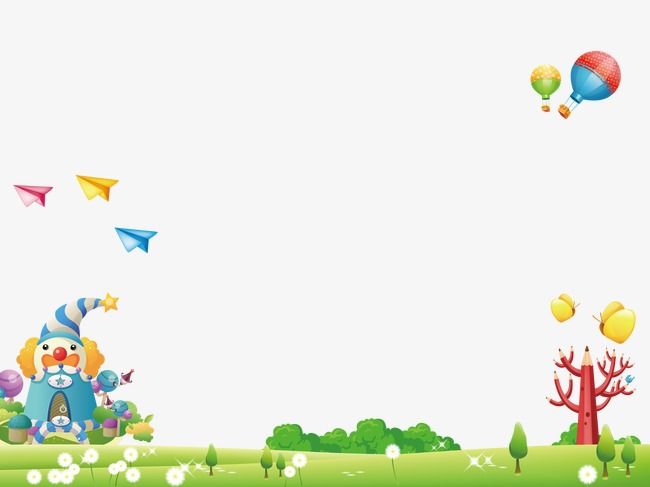 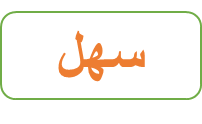 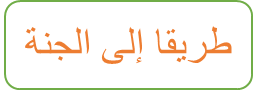 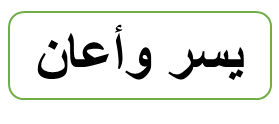 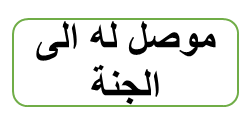 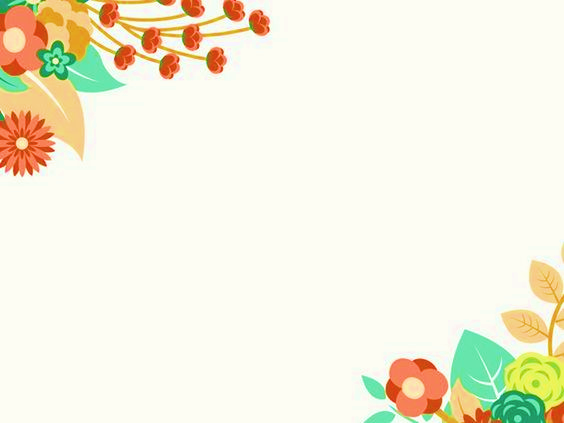 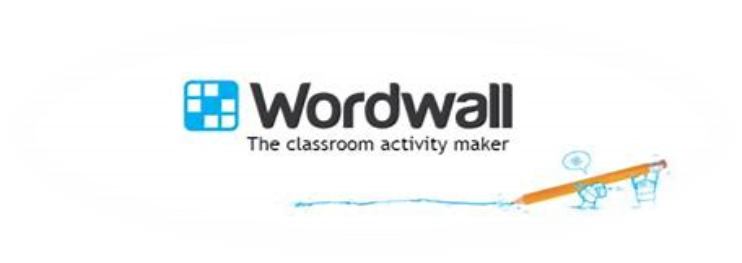 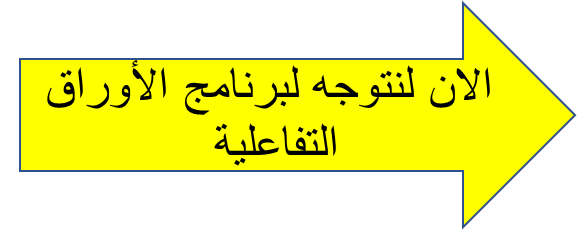 https://wordwall.net/resource/24237484/%d9%85%d9%81%d8%b1%d8%af%d8%a7%d8%aa-%d8%ad%d8%af%d9%8a%d8%ab-%d8%b7%d9%84%d8%a8-%d8%a7%d9%84%d8%b9%d9%84%d9%85
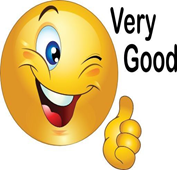 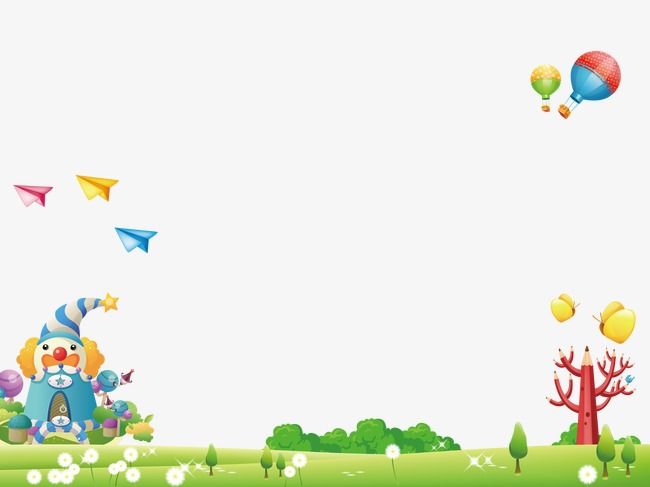 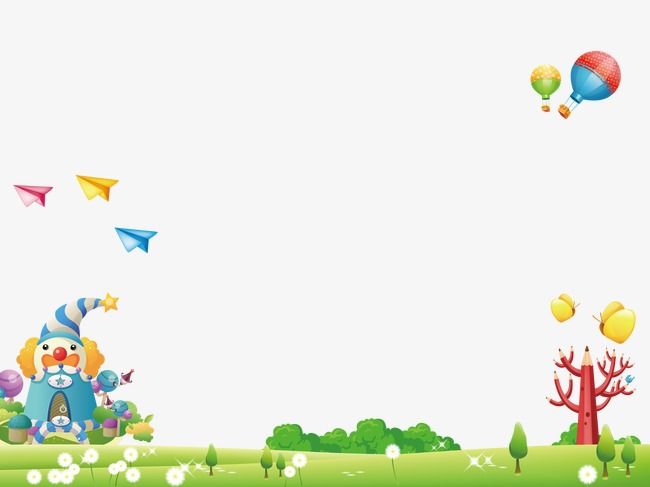 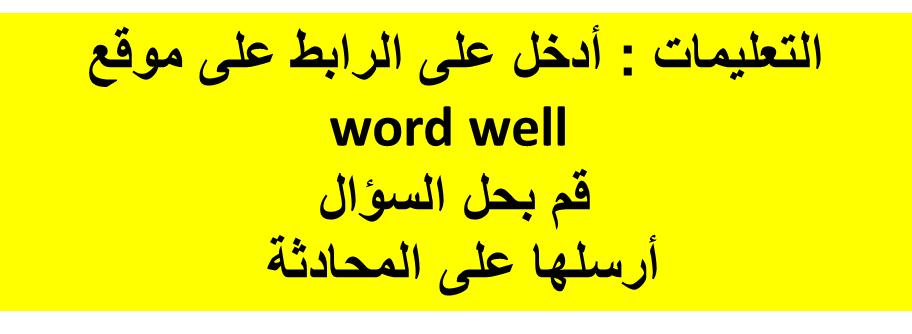 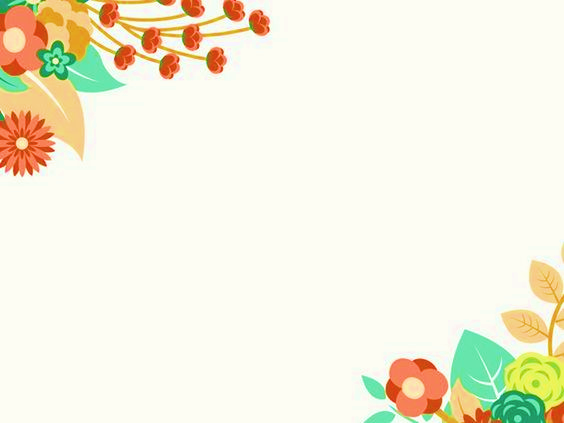 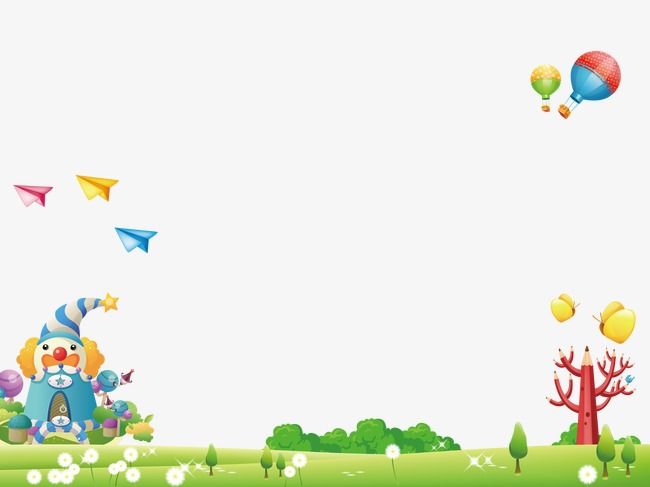 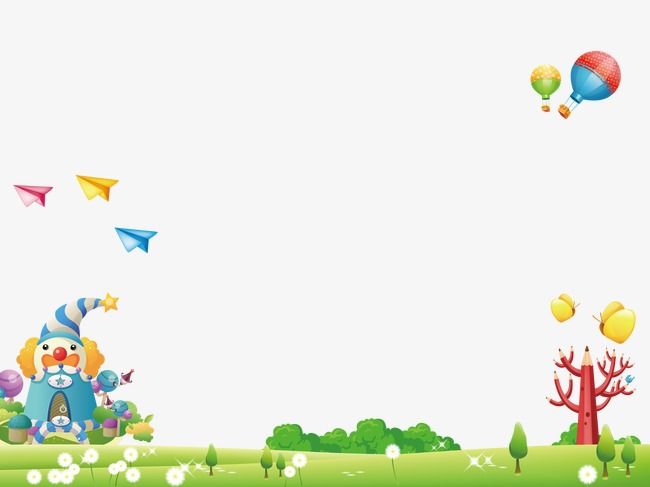 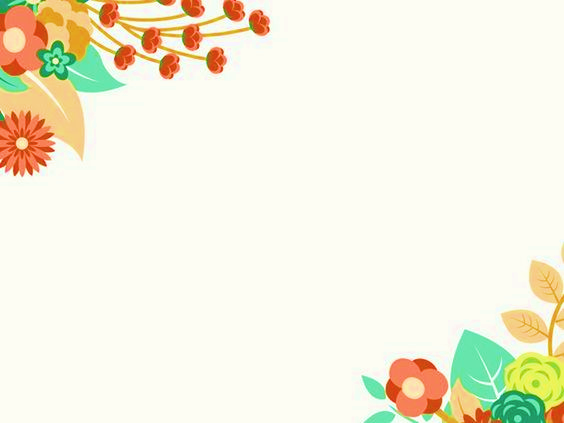 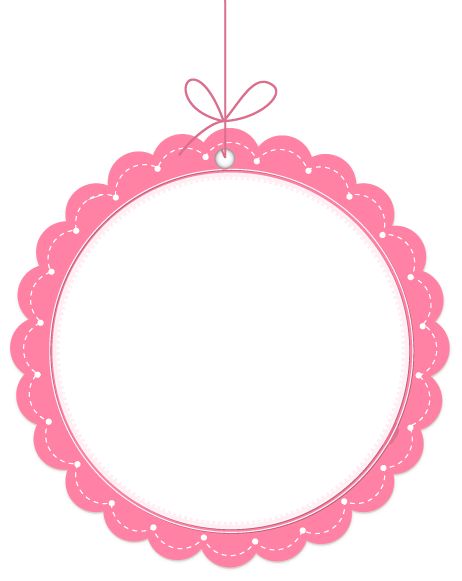 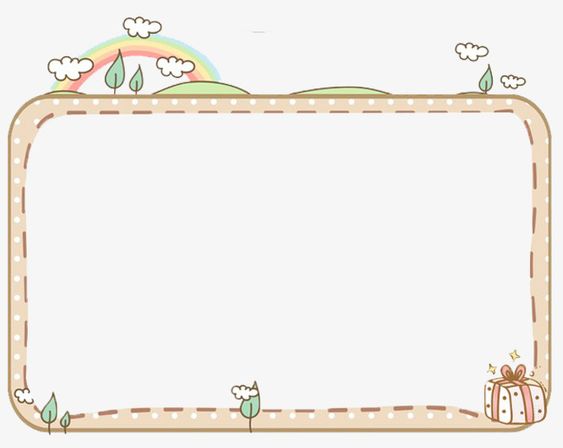 المعنى الإجمالي للحديث
الْمَعْنى الْإِجْمالِيُّ لِلْحَديثِ الشَّريفِ:
حث الإسلام على السعي في طلب العلم بكل فروعه وأنواعه سواء أكان هذا العلم علما شرعيا أم غيره من العلوم الأخرى التي تنفع الناس لما فيه من إعمار للأرض ، وإقامة الدين الحق على الهدى والنور والبينات ، وجعل لطلاب العلم وللعلماء منزلة رفيعة بين الناس ومن فضل الله سبحانه على من يطلب العلم النافع أنه يوفقه إلى عمل الطاعات والخيرات في الدنيا ومن ثم يسهل له الطريق إلى الجنة بتوفيقه ذلك.
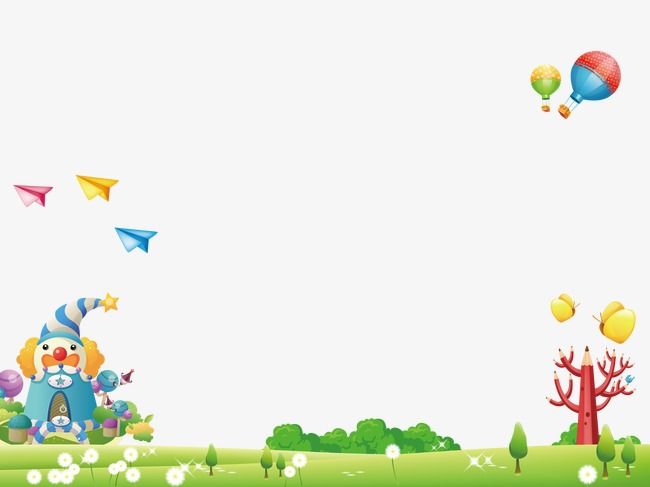 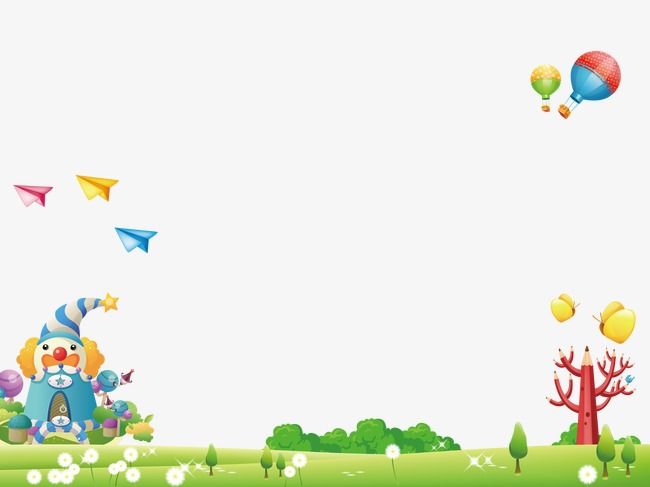 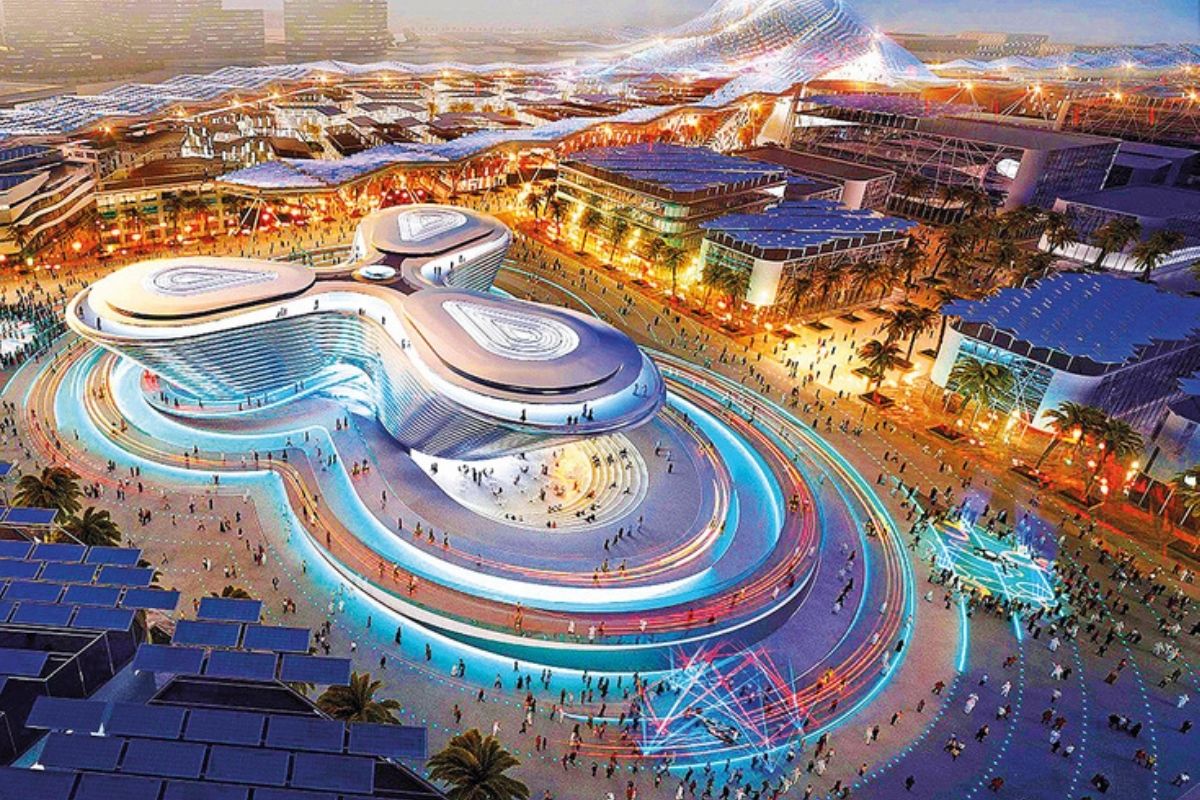 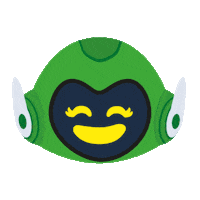 الفكرة الرئيسية للحديث الشريف
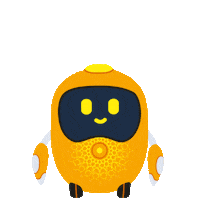 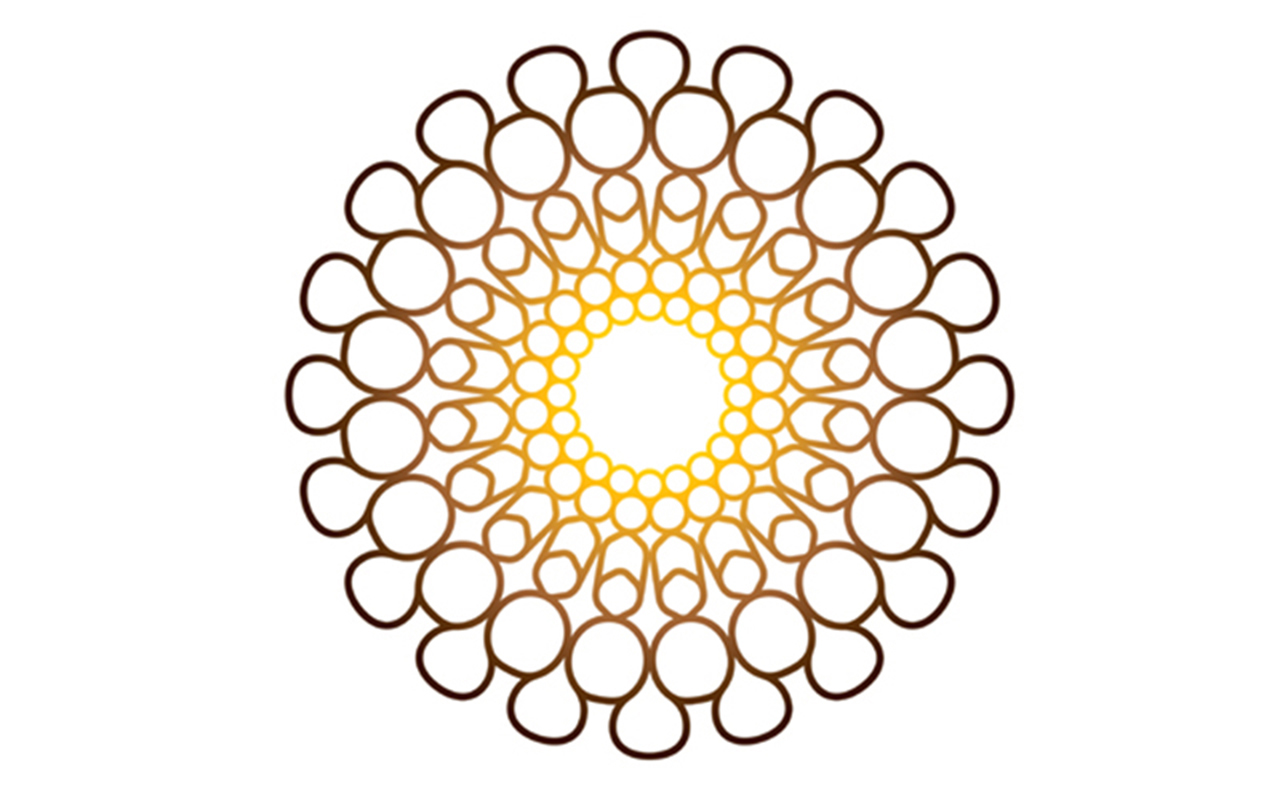 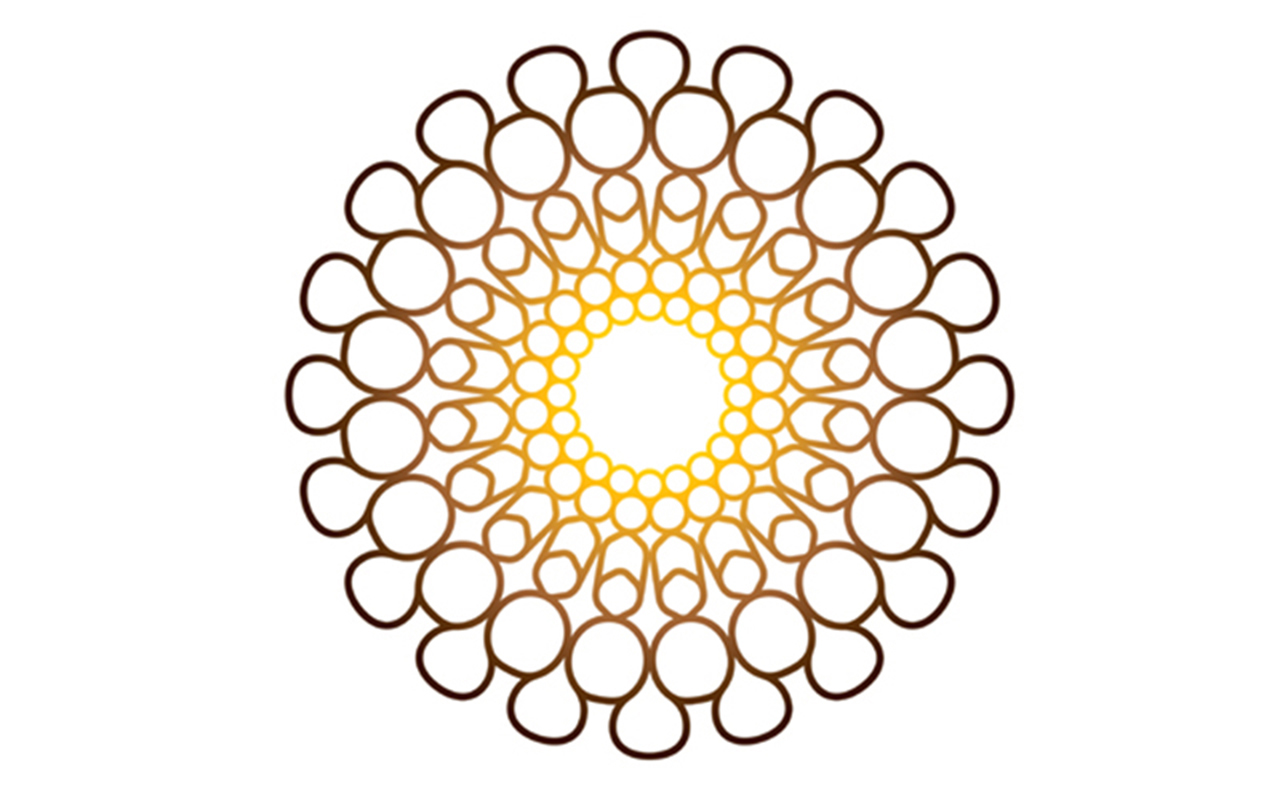 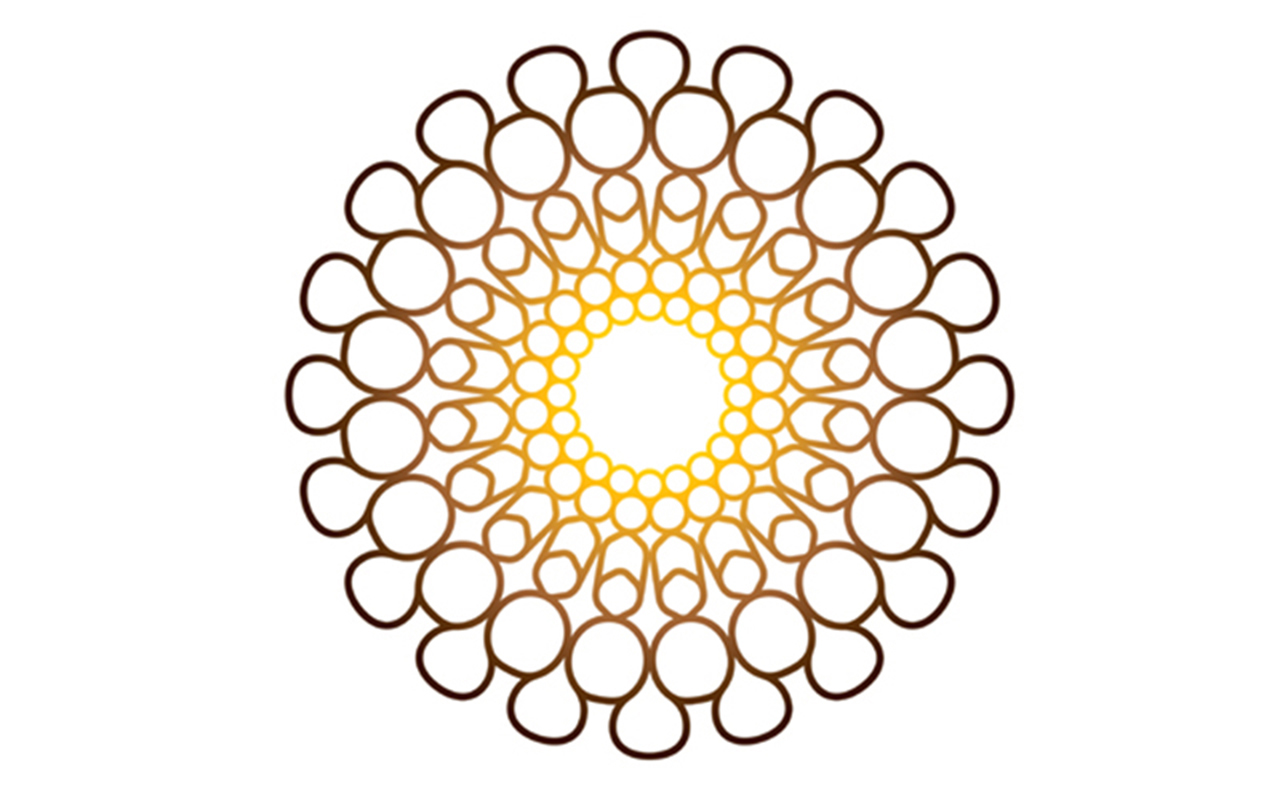 الطرق التي توصلنا للعلم
طلب العلم سبب لدخول الجنة
التشابه بين طرق الدنيا والجنة
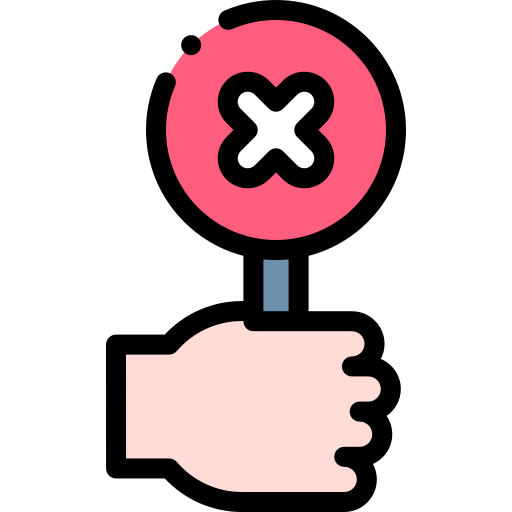 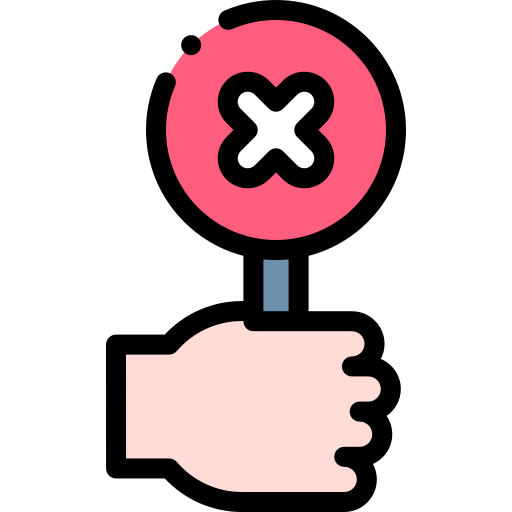 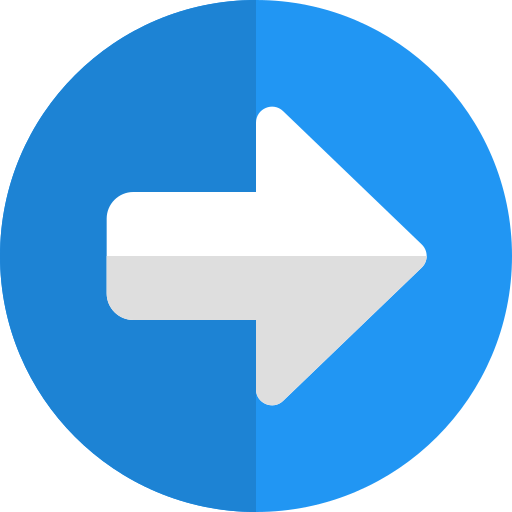 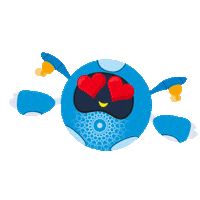 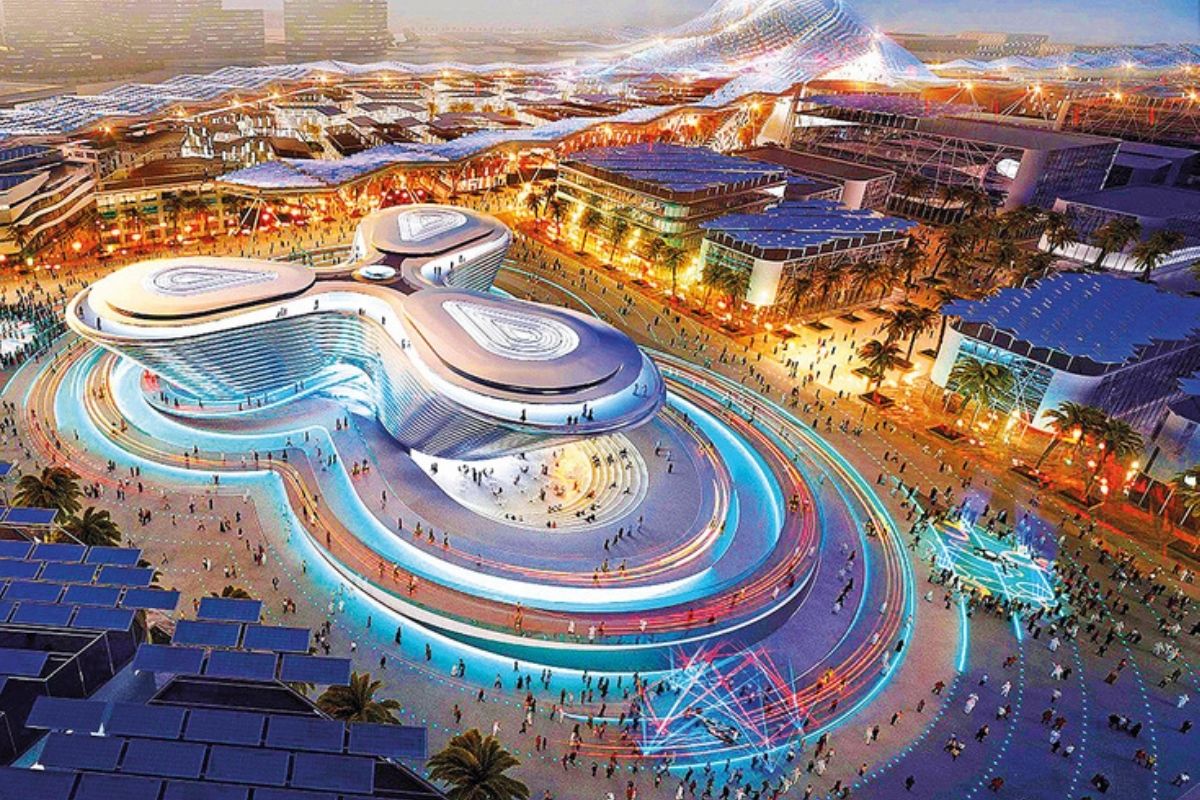 المقصود بكلمة يلتمس
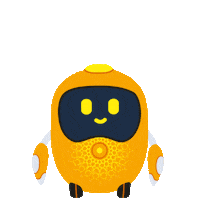 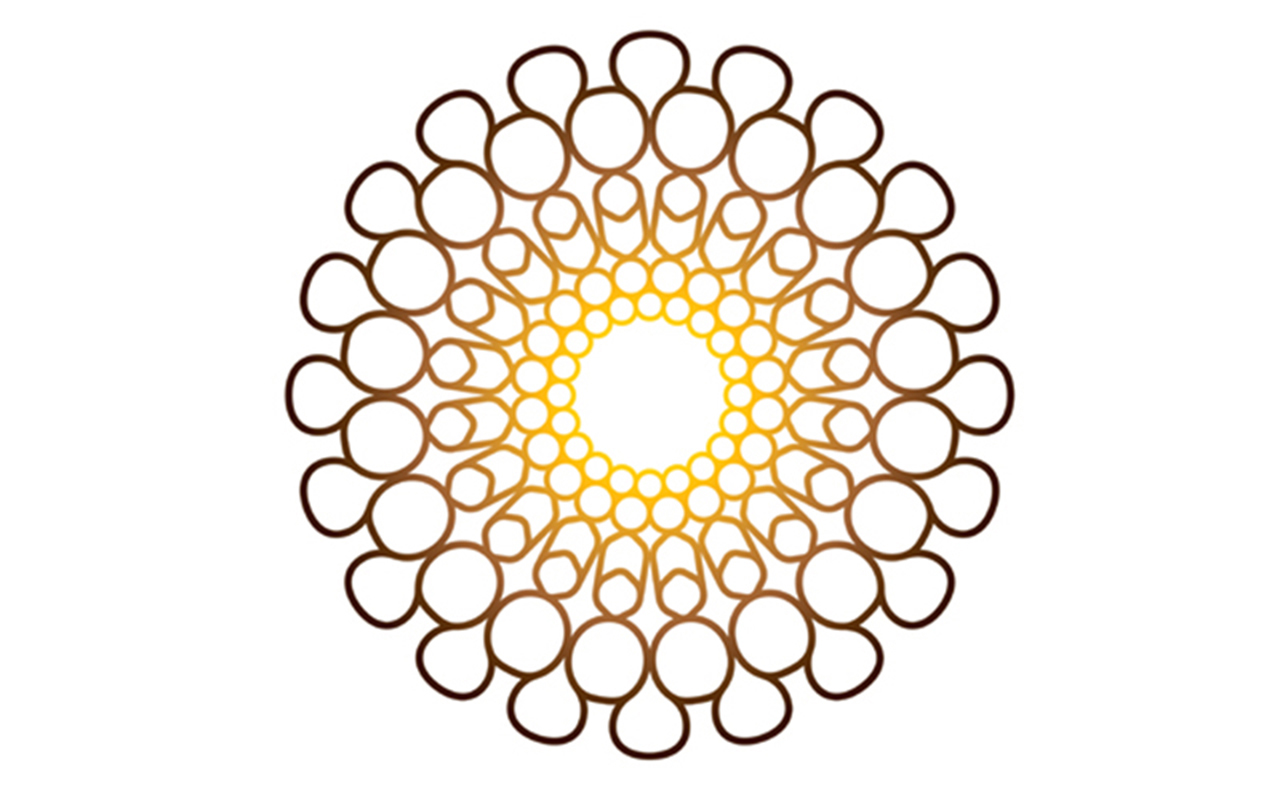 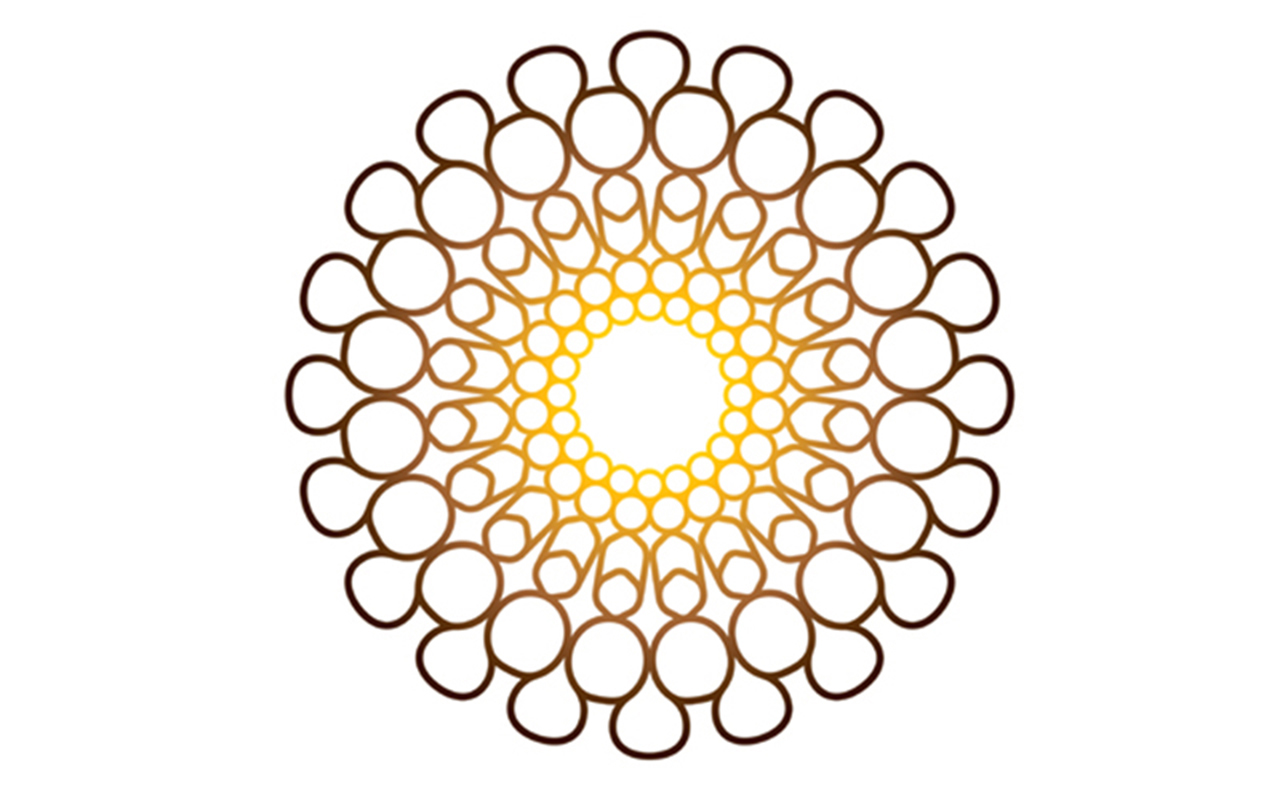 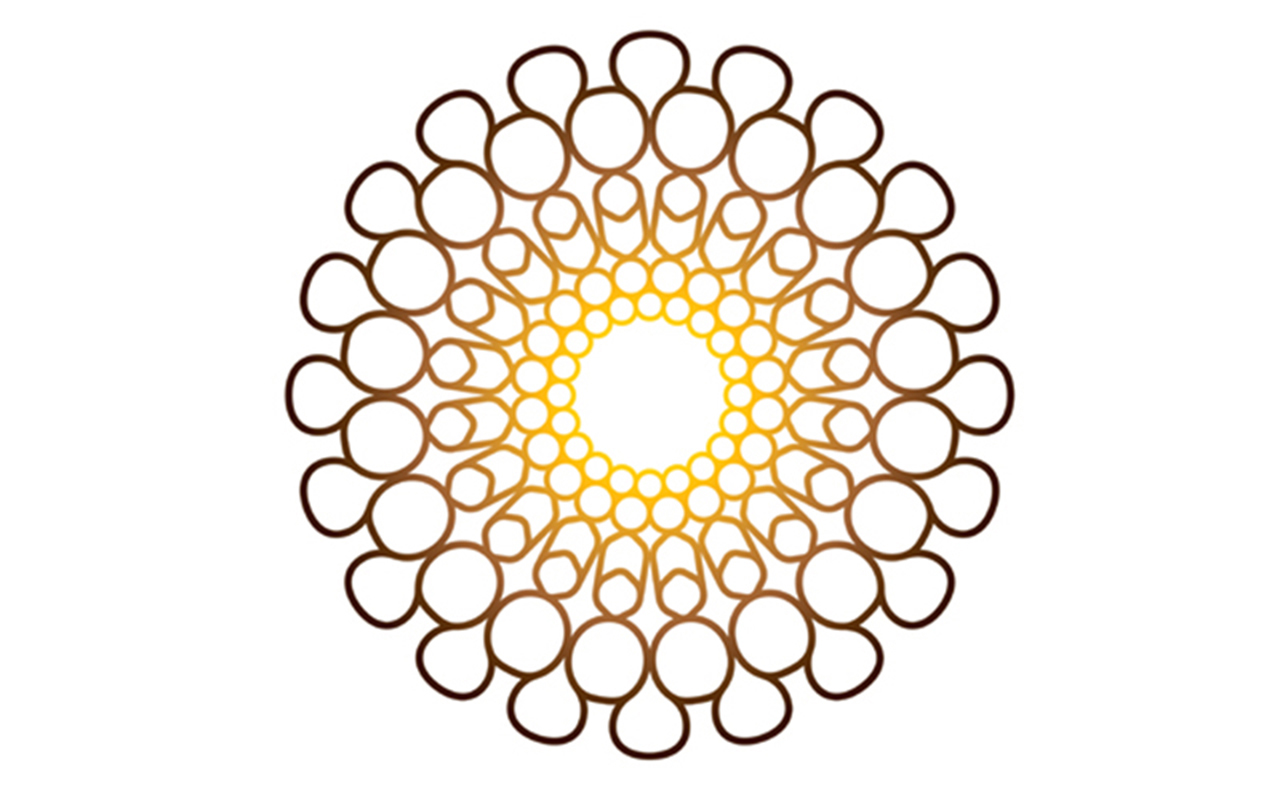 يشعر
يلمس
يطلب
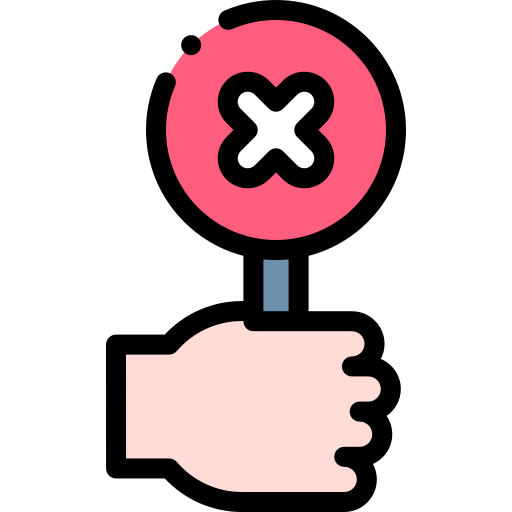 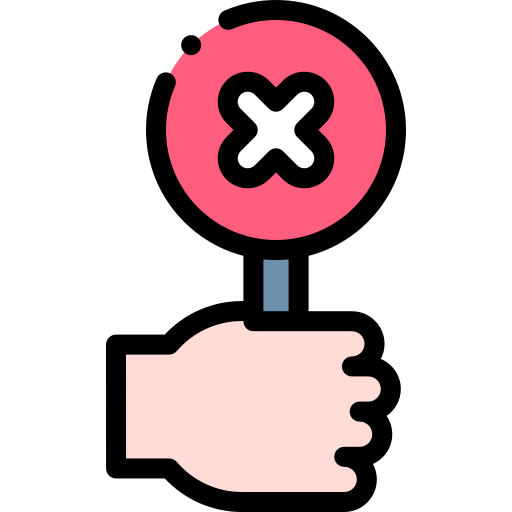 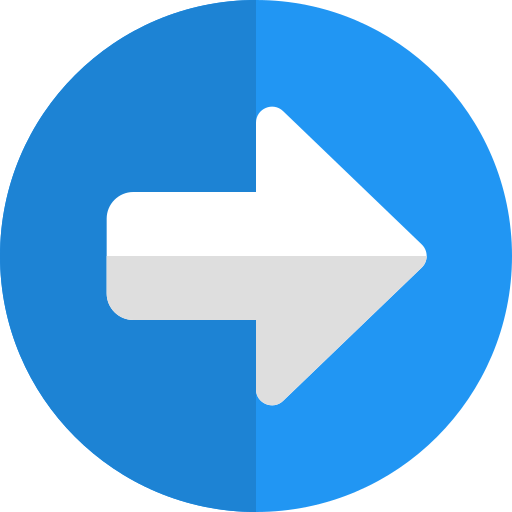 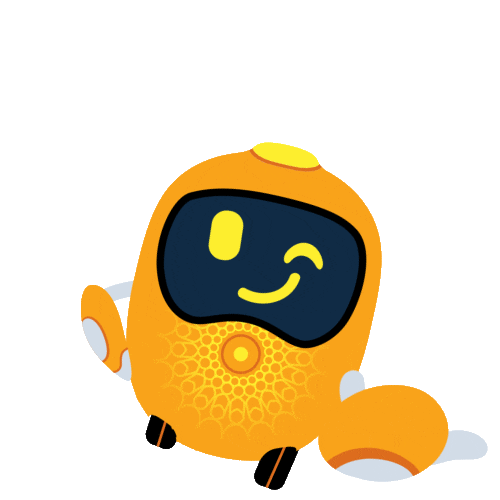 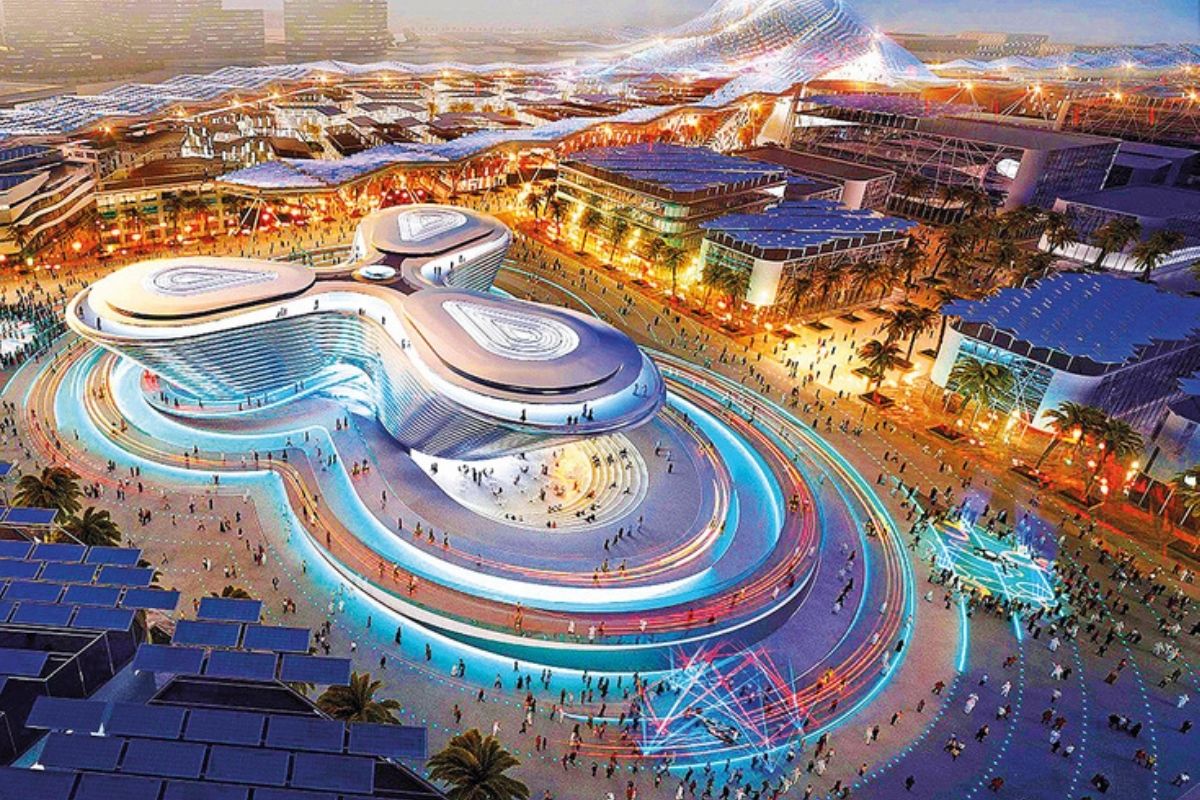 من الآثار الإيجابية لطلب العلم
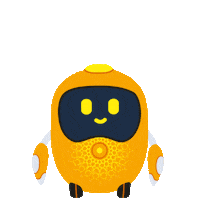 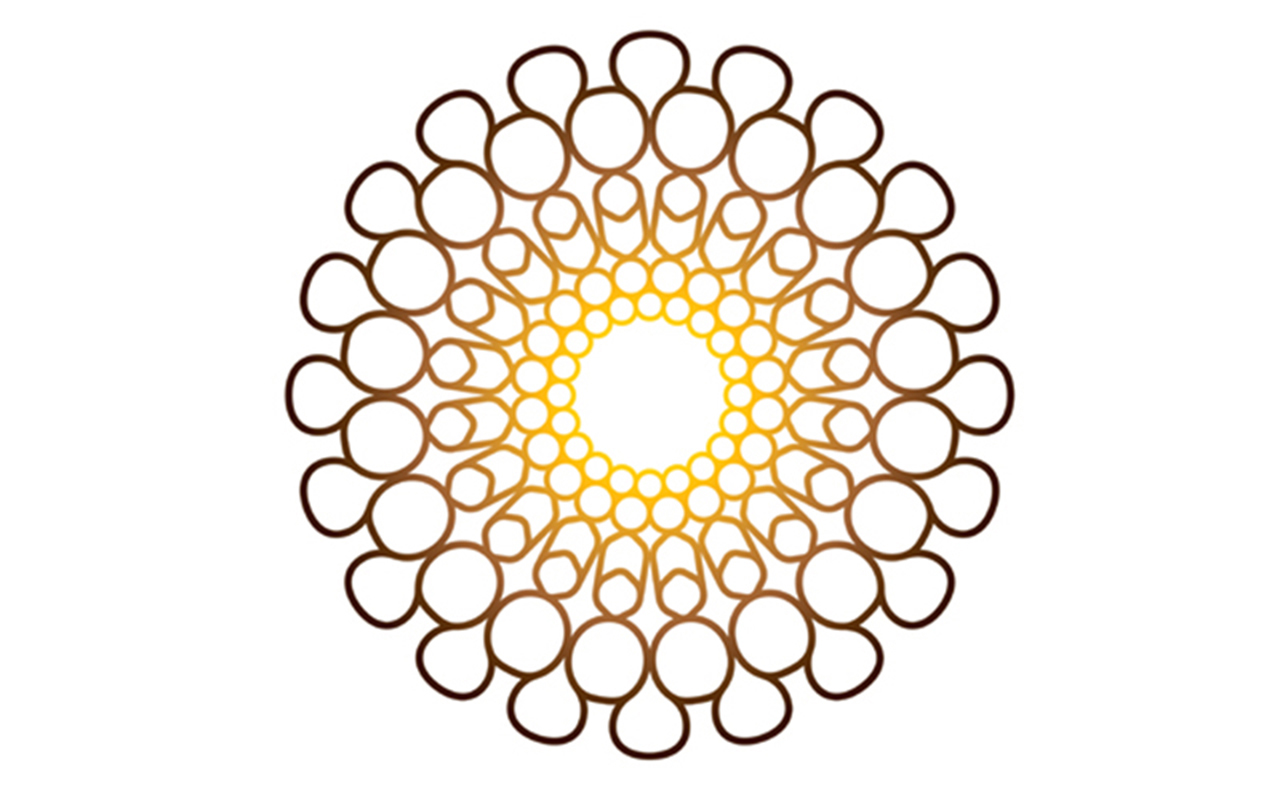 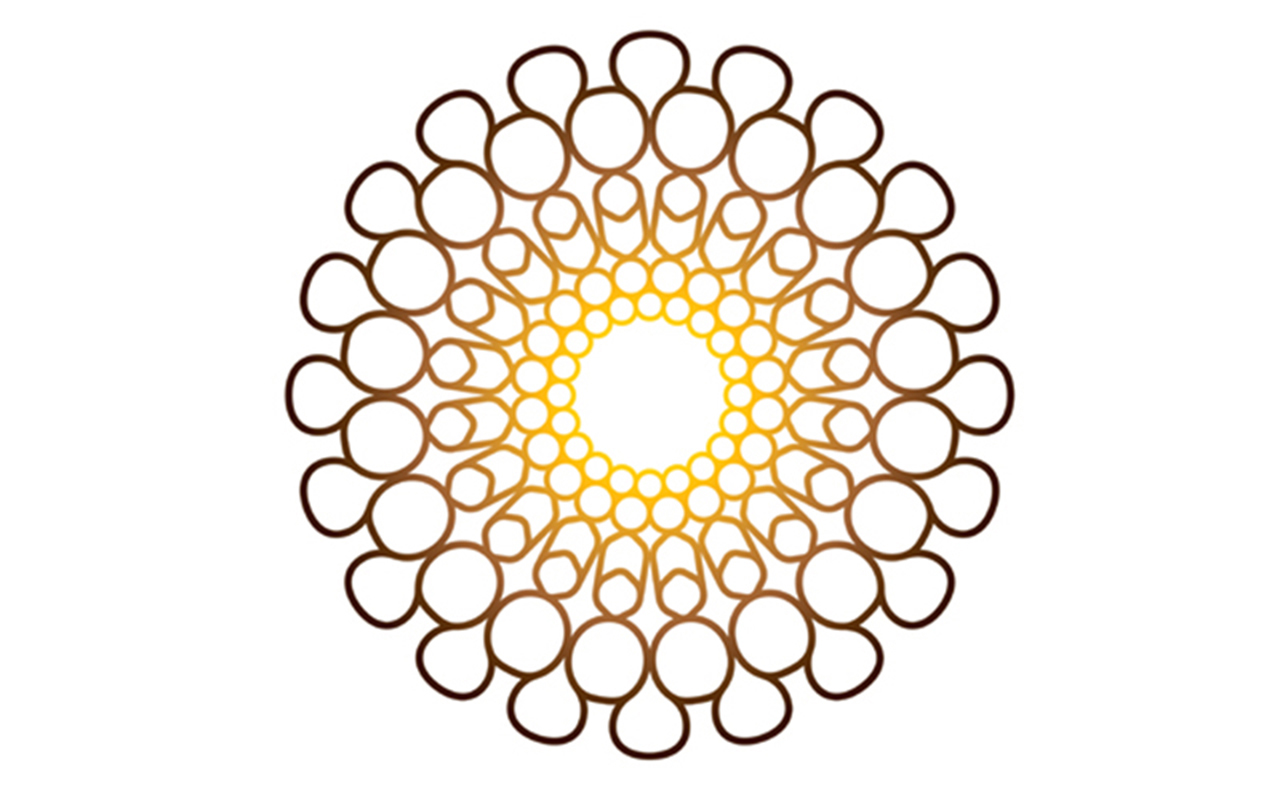 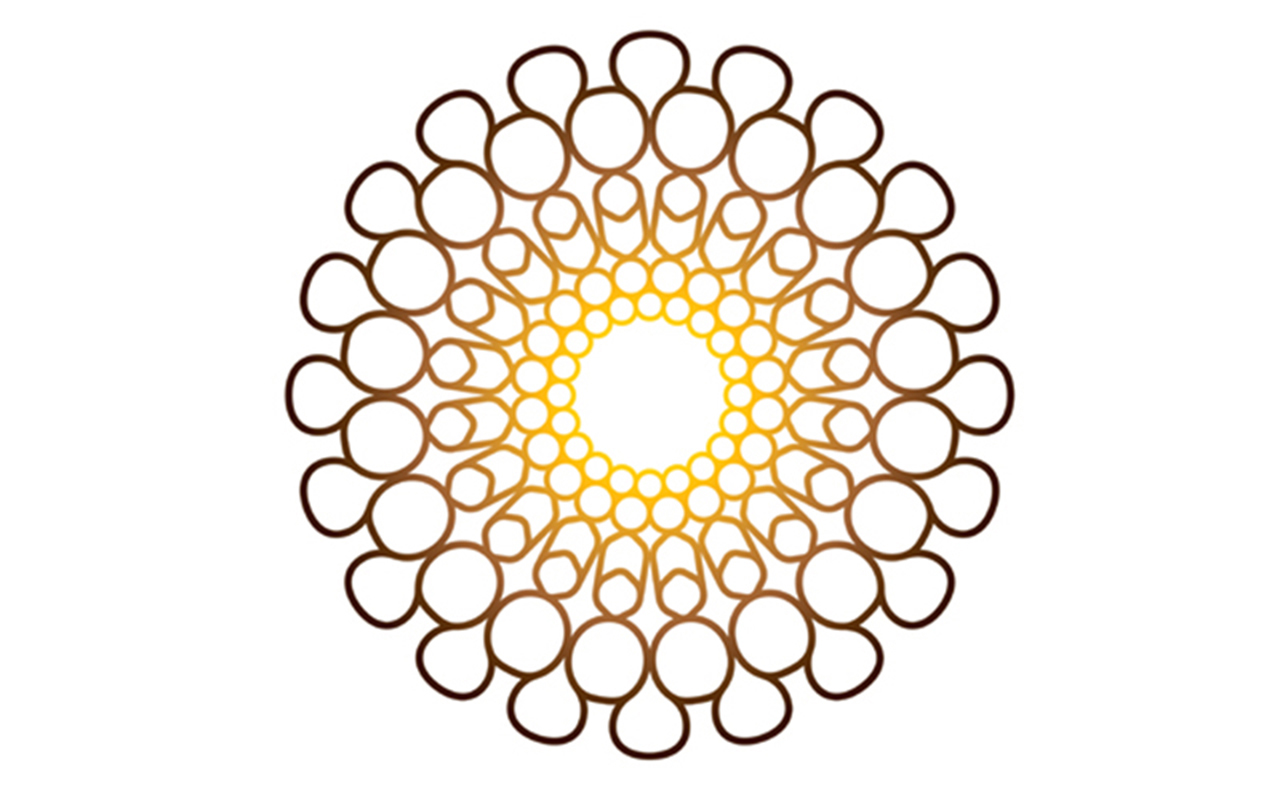 يكسب طالب العلم احترام الناس
يغني عن أي عمل
يجعل طالب العلم مفتخرا بنفسه
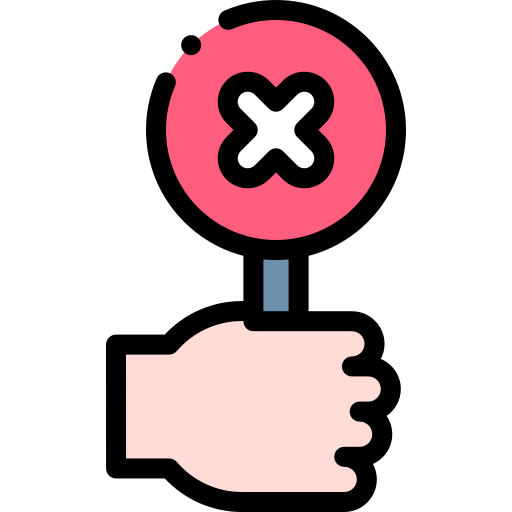 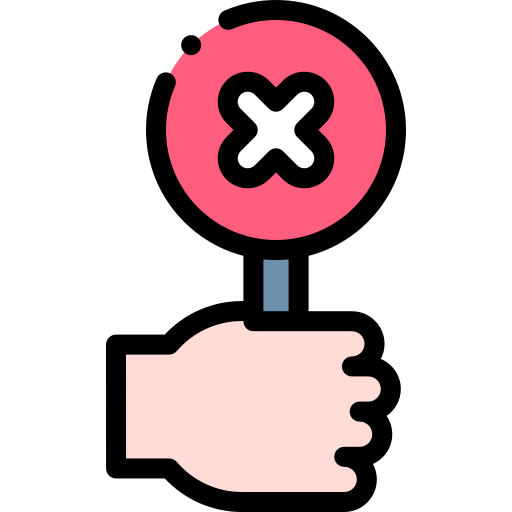 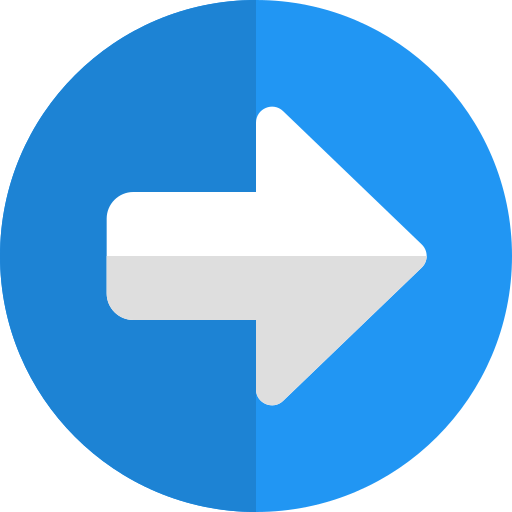 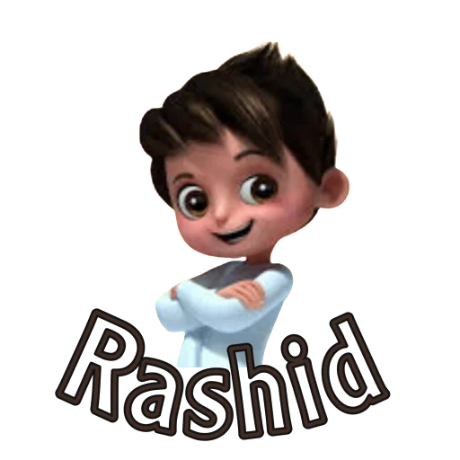 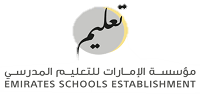 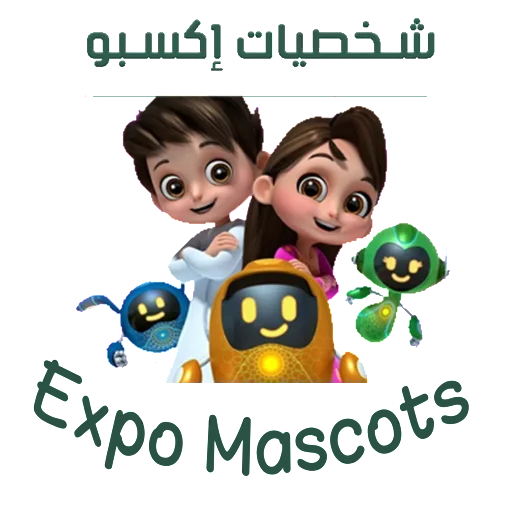 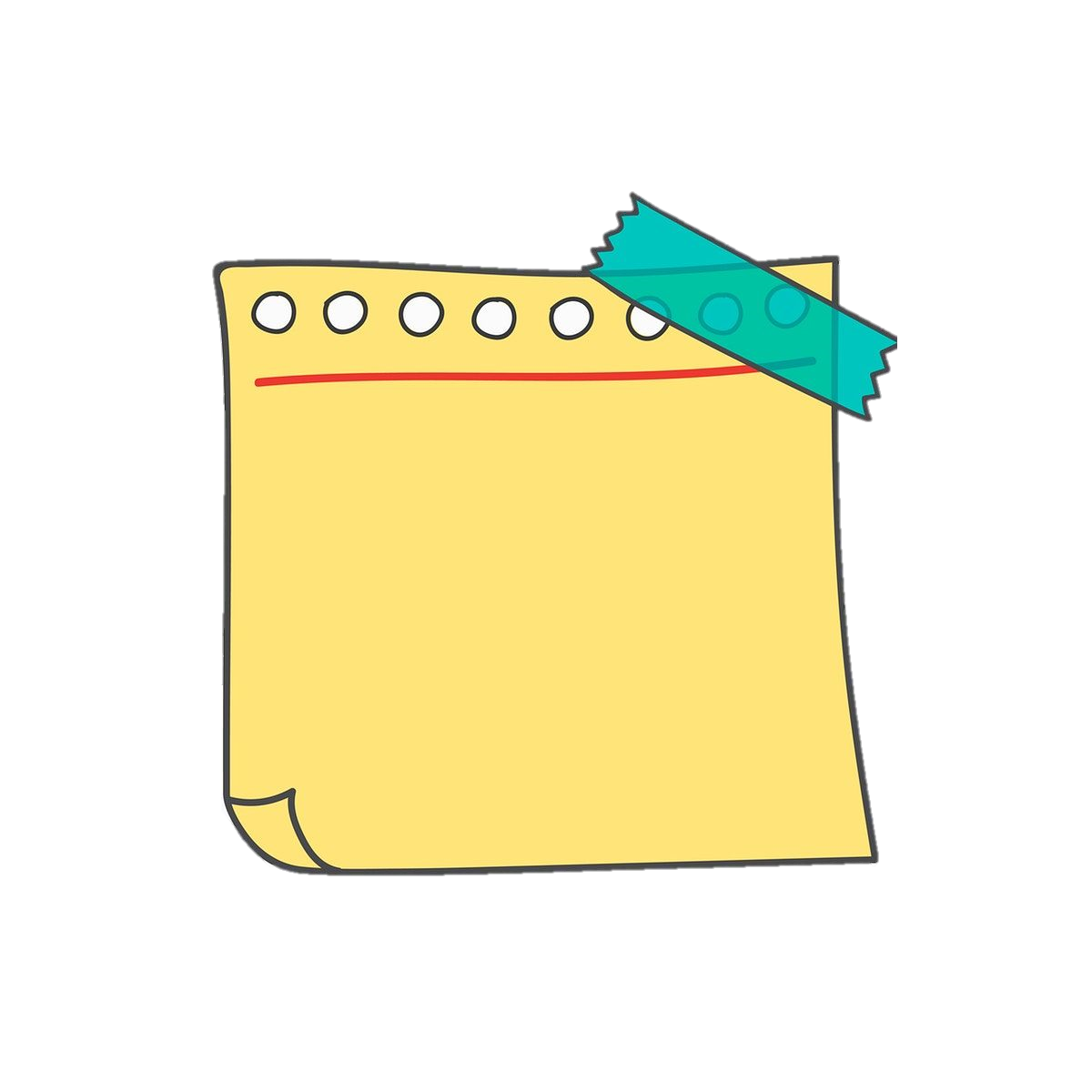 بطاقة خروج
من الحصة
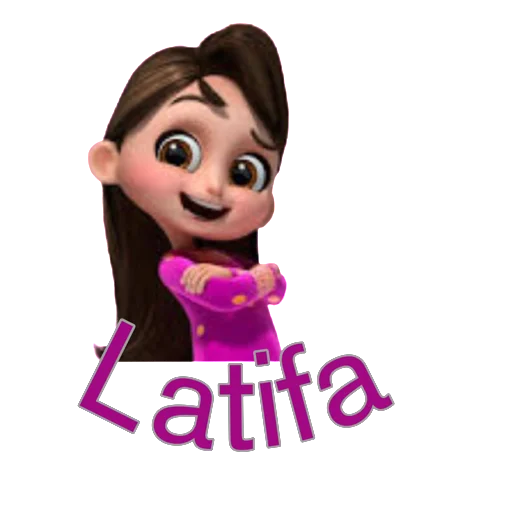 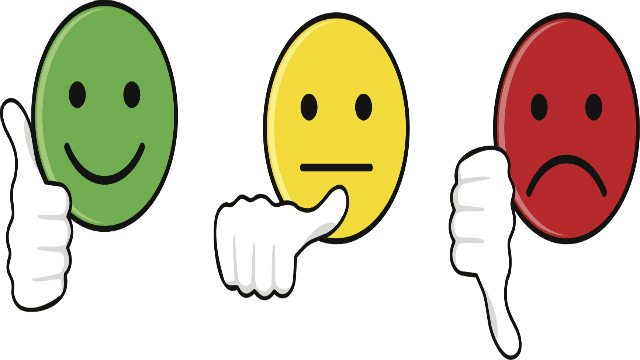 هيا بنا لنقيم فهمك للدرس
الواجب المنزلي
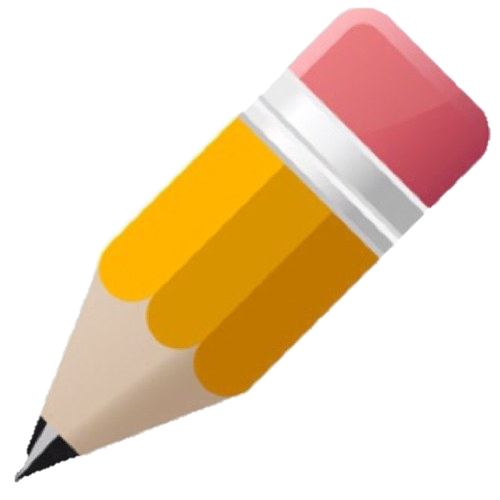 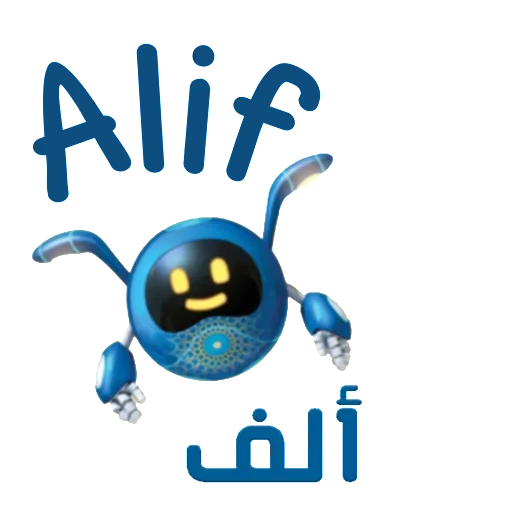 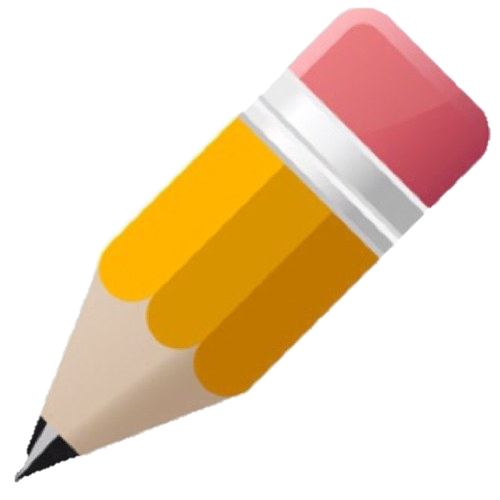 ما هو شعورك تجاه الدرس؟
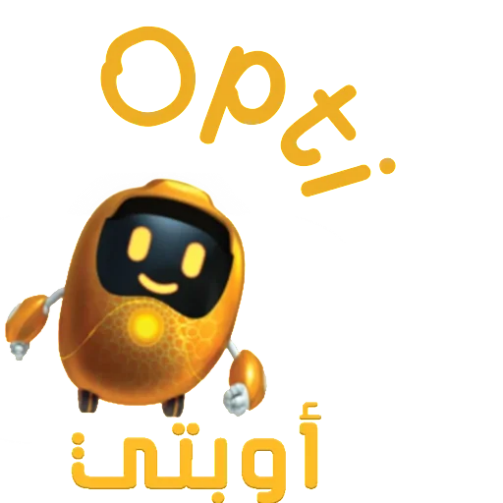 الرجاء الدخول على بوابة التعلم الذكي
LMS
الاطلاع على الدرس 
حل التمارين المصاحبة للدرس في كتاب الطالب و النشاط
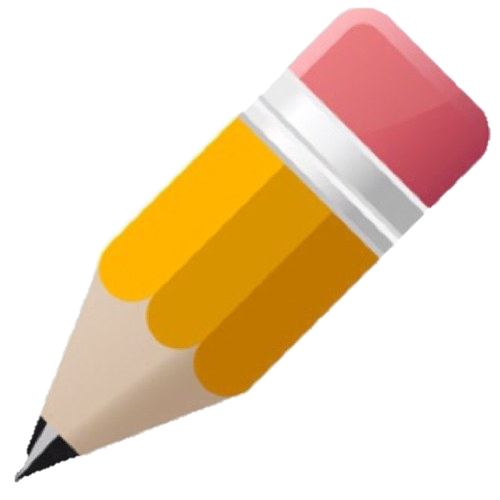 ماذا تعلمت من الدرس؟
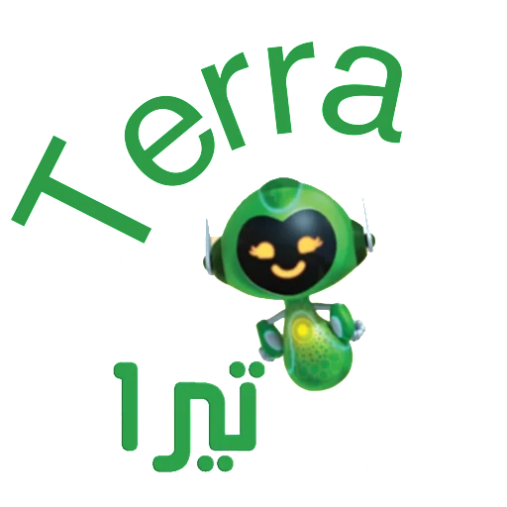 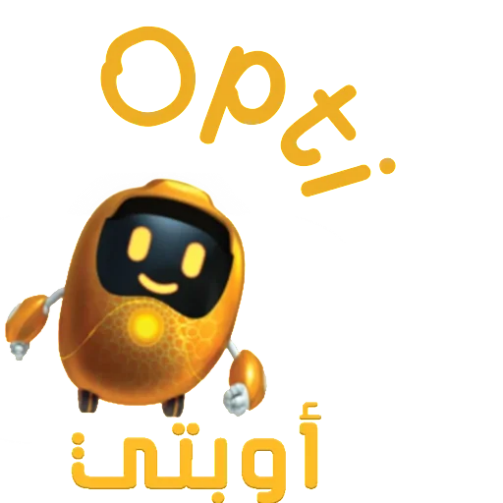 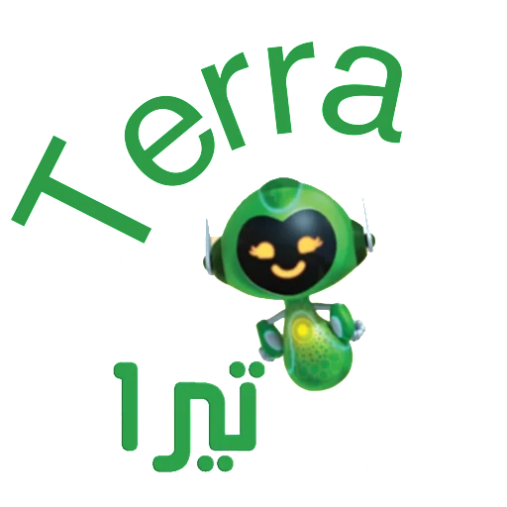 ما الذي أعجبك في الدرس؟
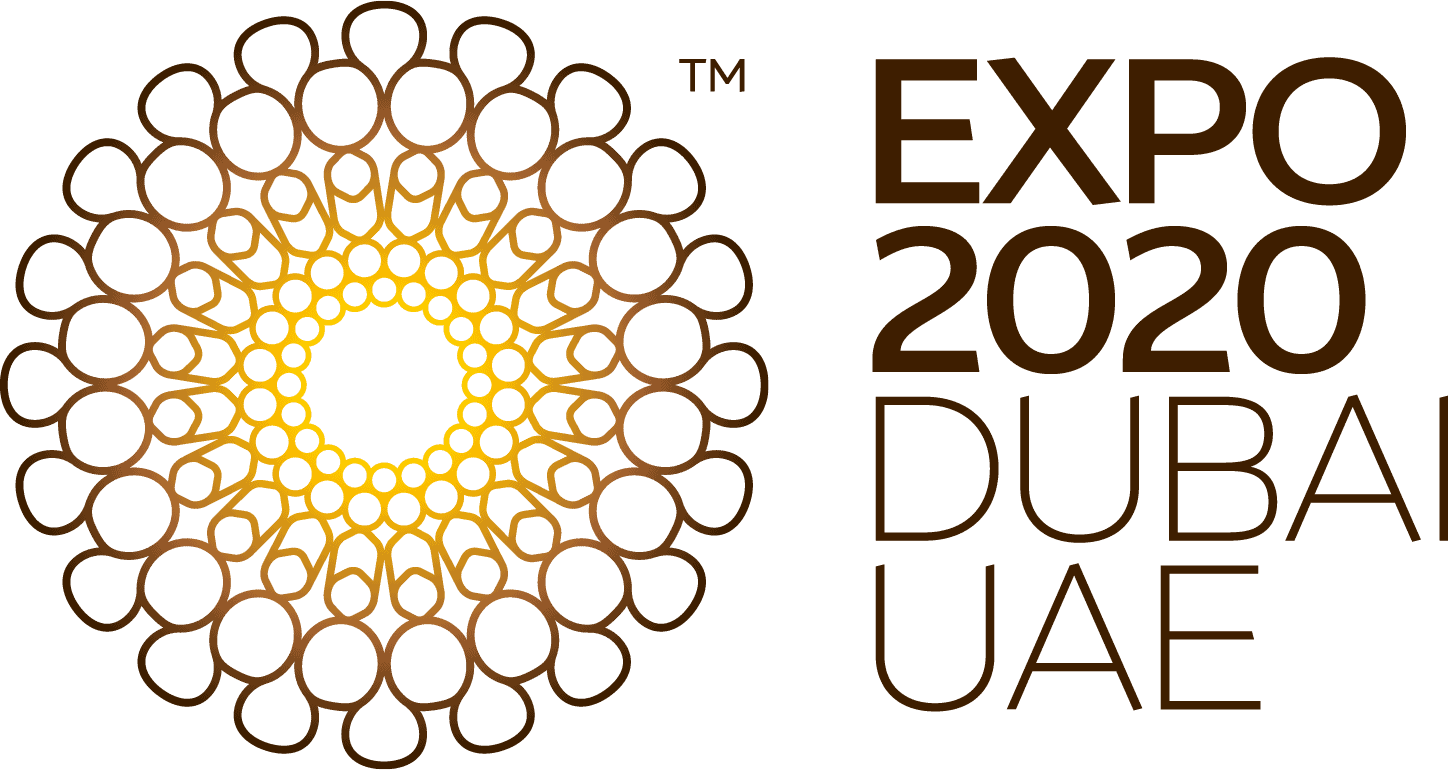 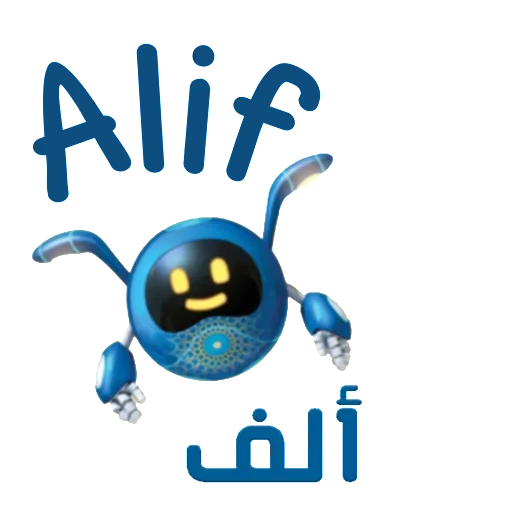 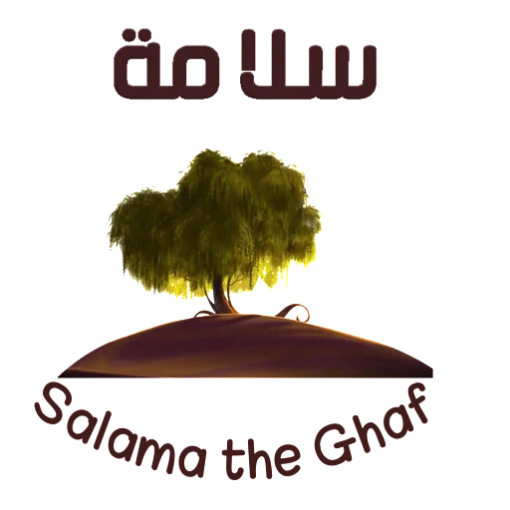 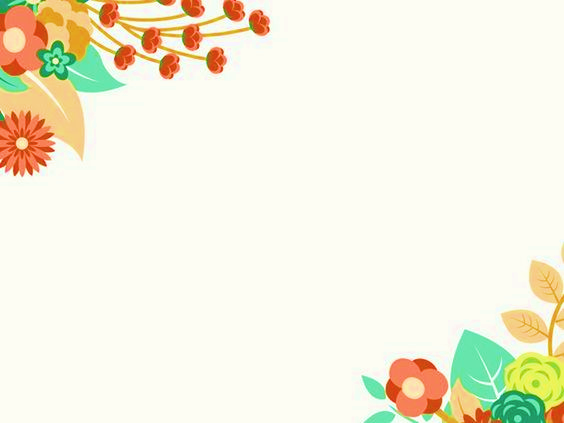 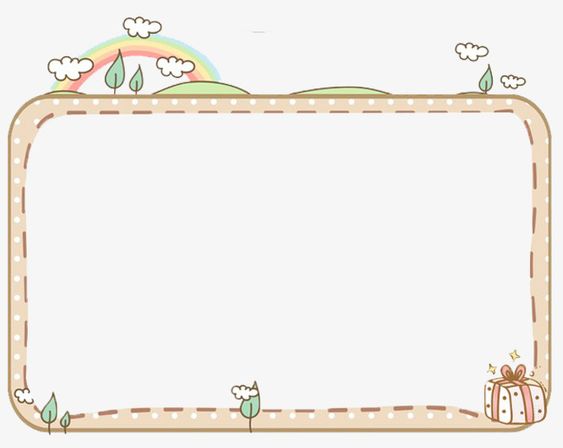 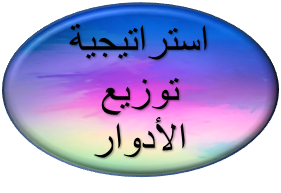 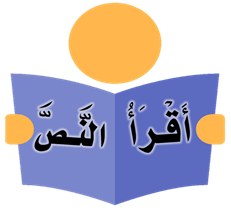 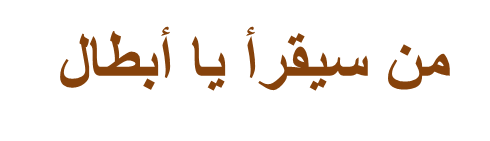 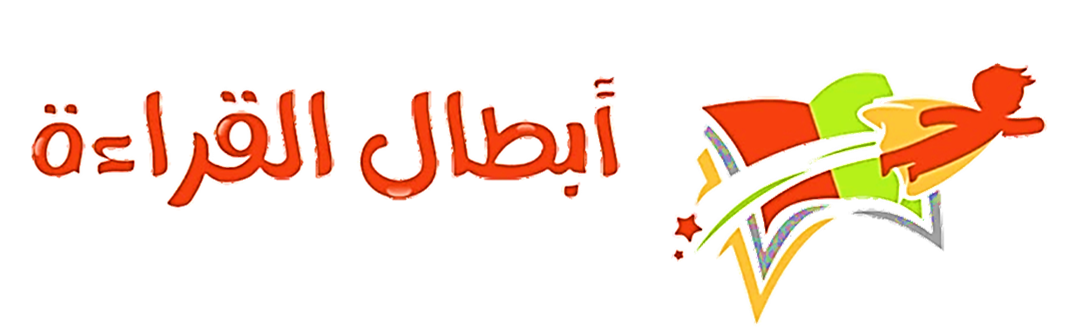 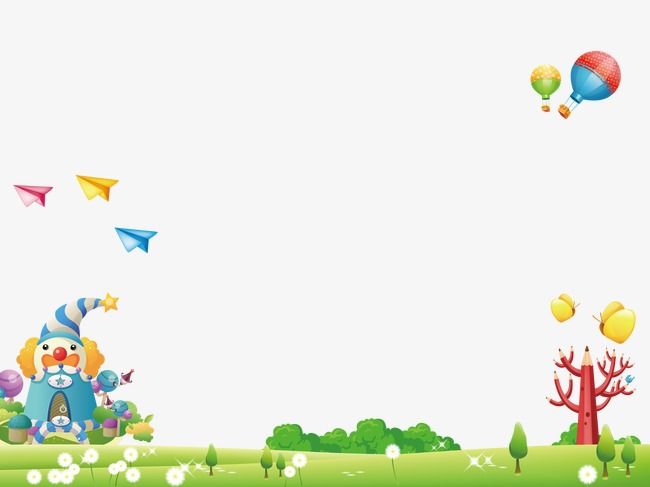 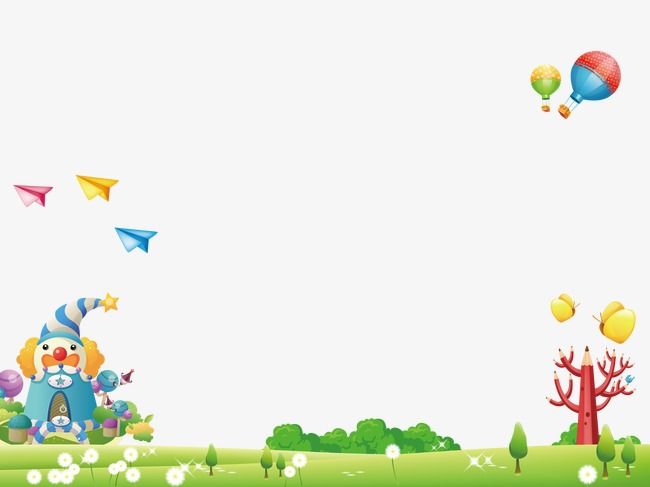 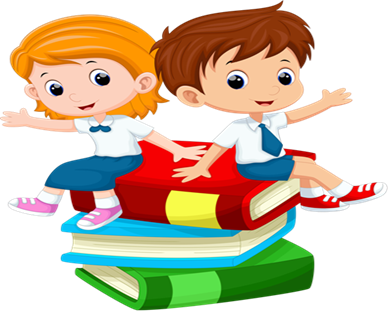 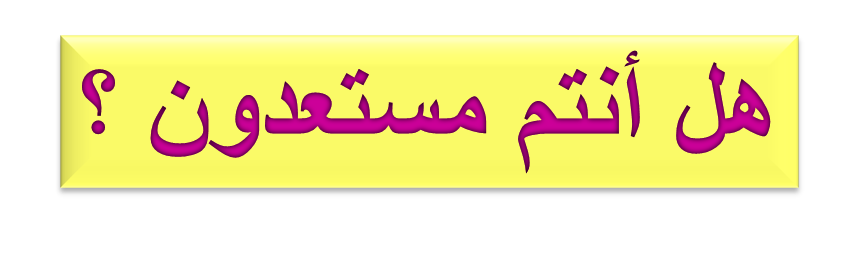 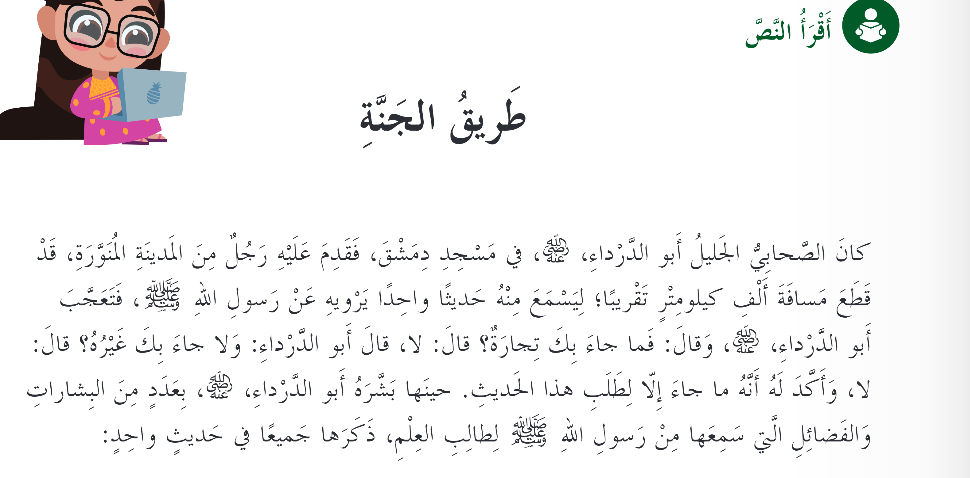 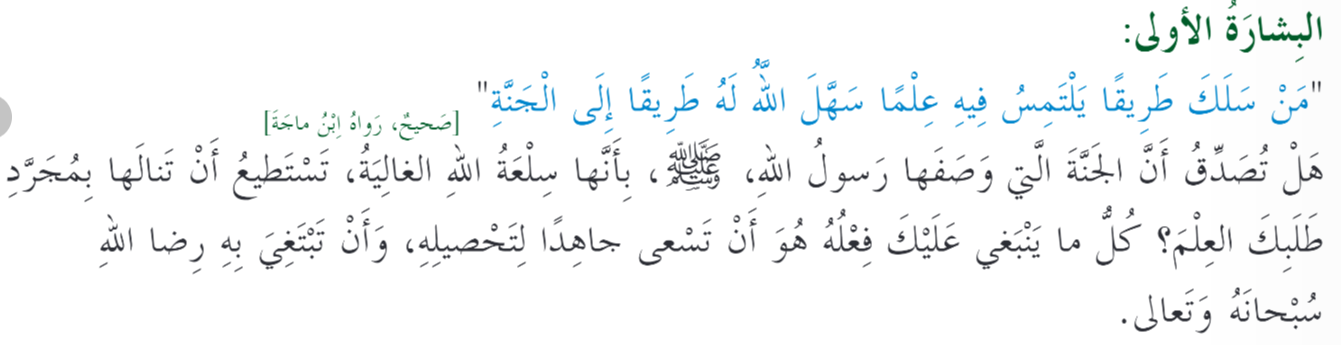 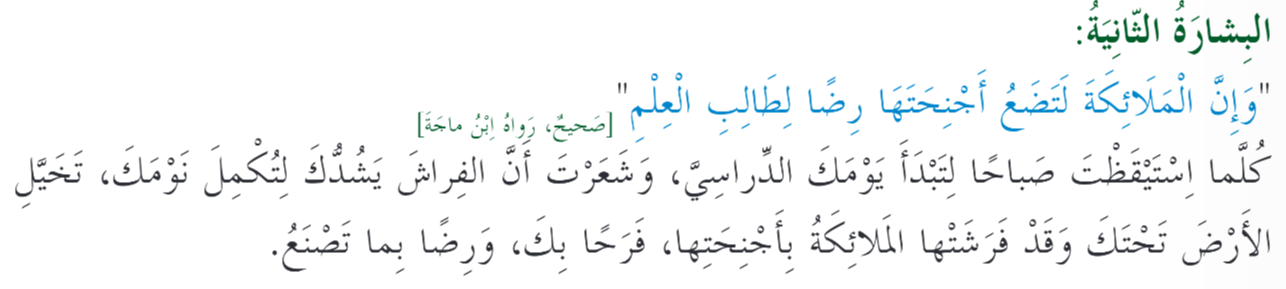 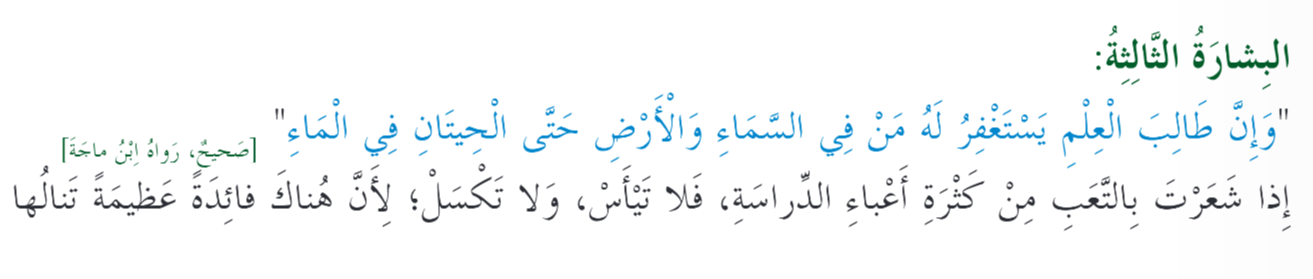 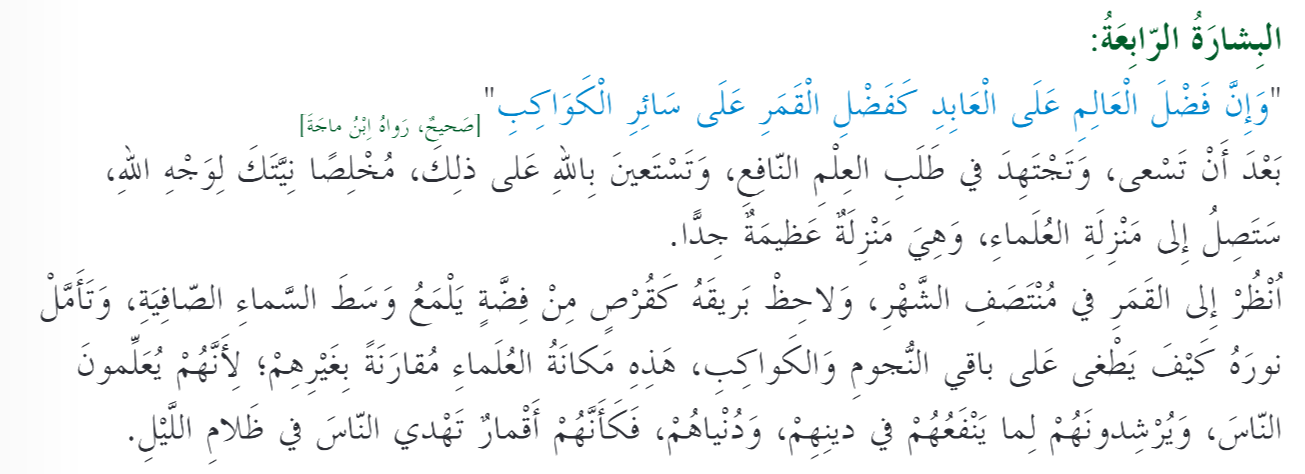 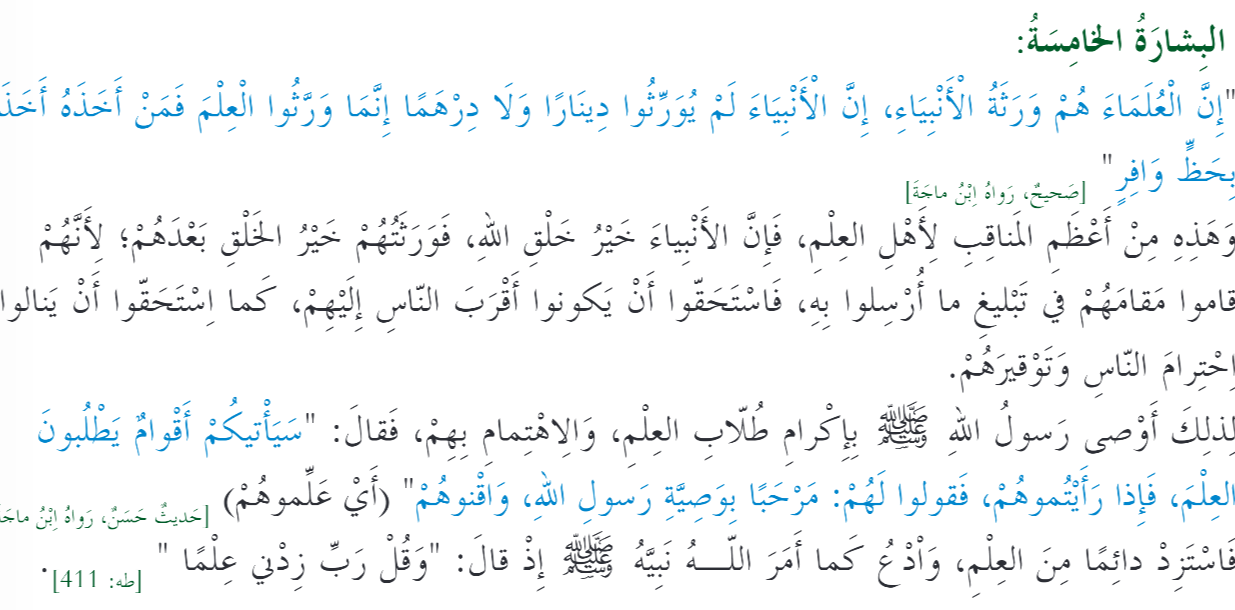 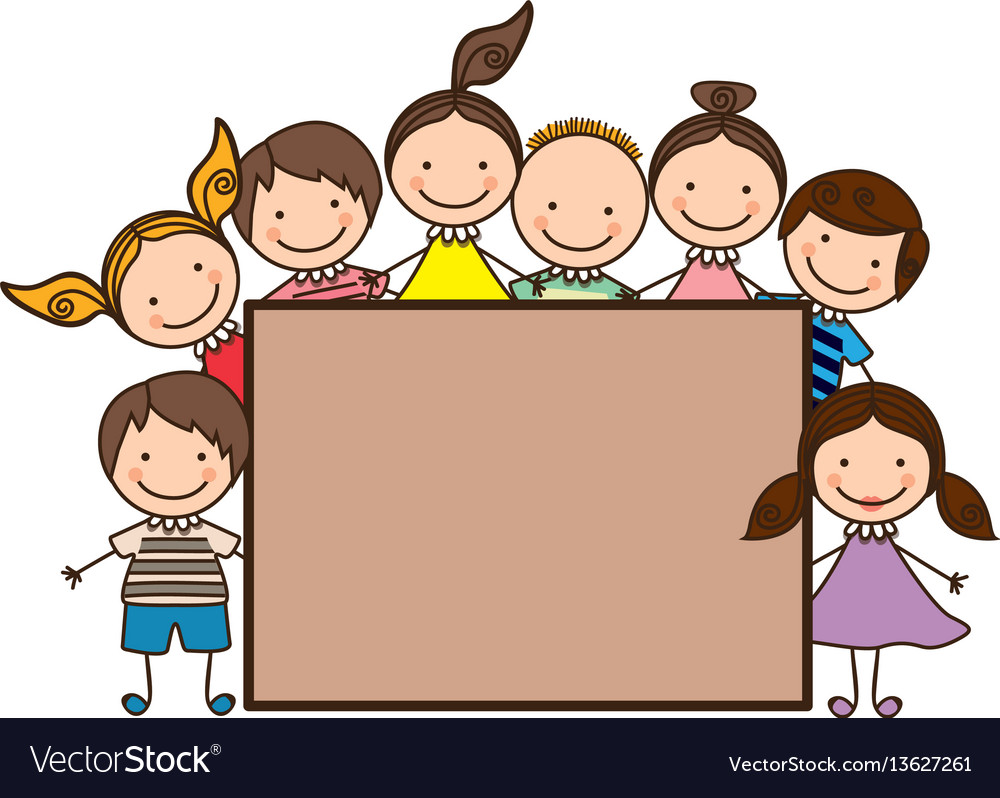 هيا لنتنافس لحل الأنشطة التعليمية المتنوعة
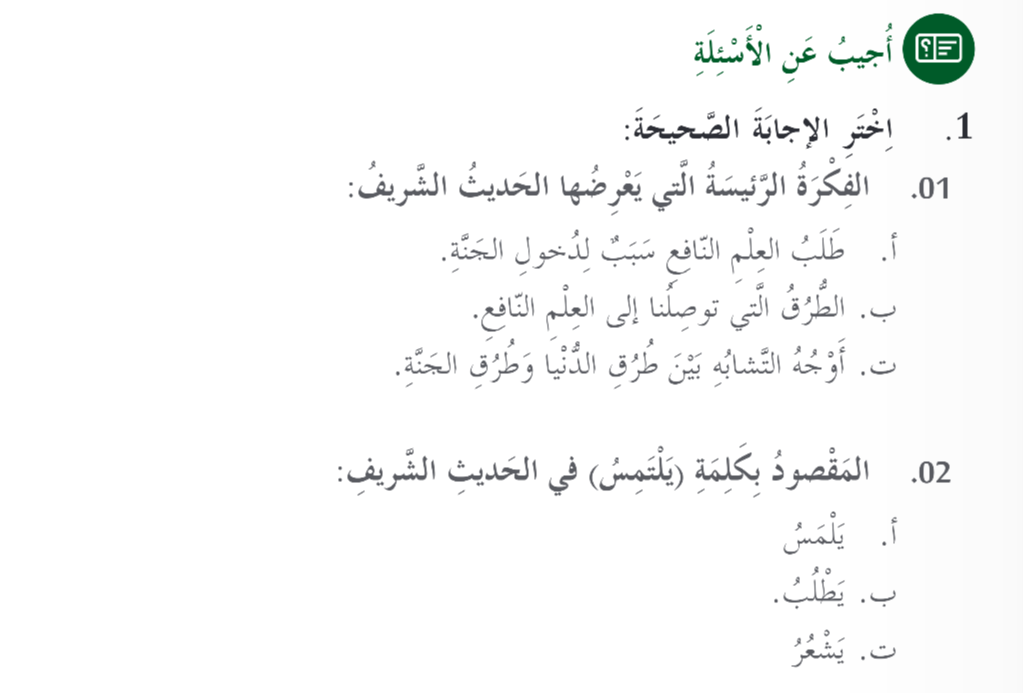 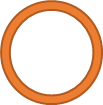 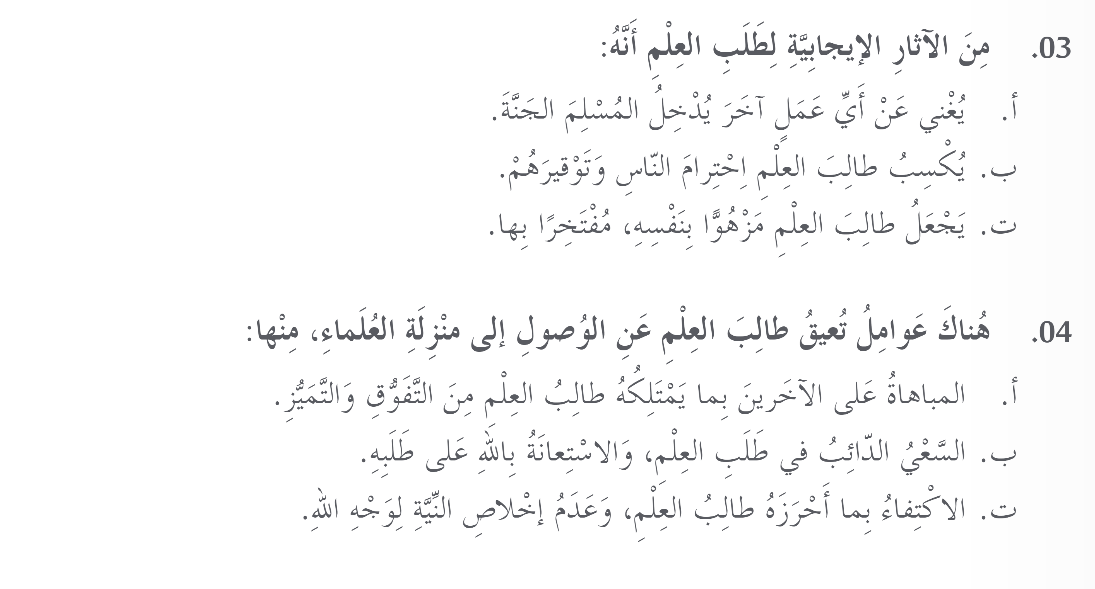 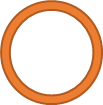 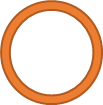 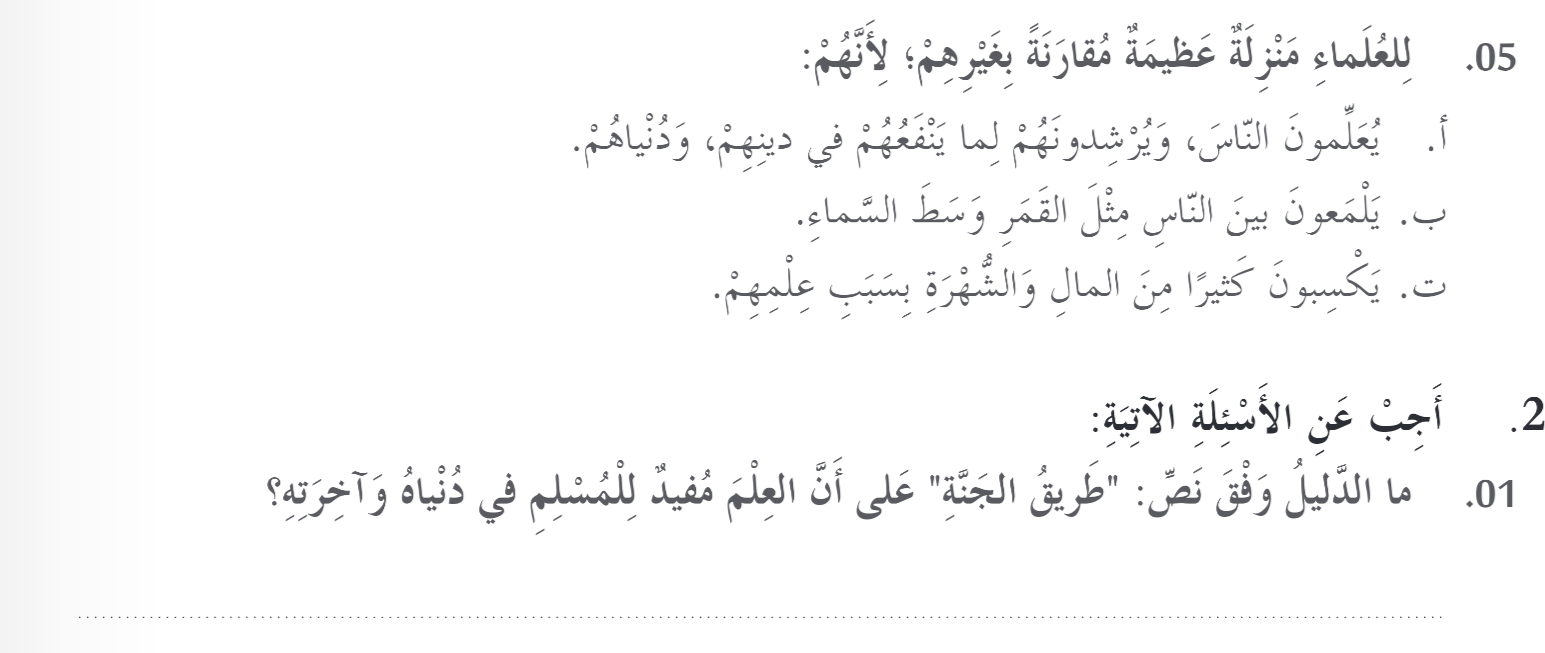 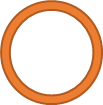 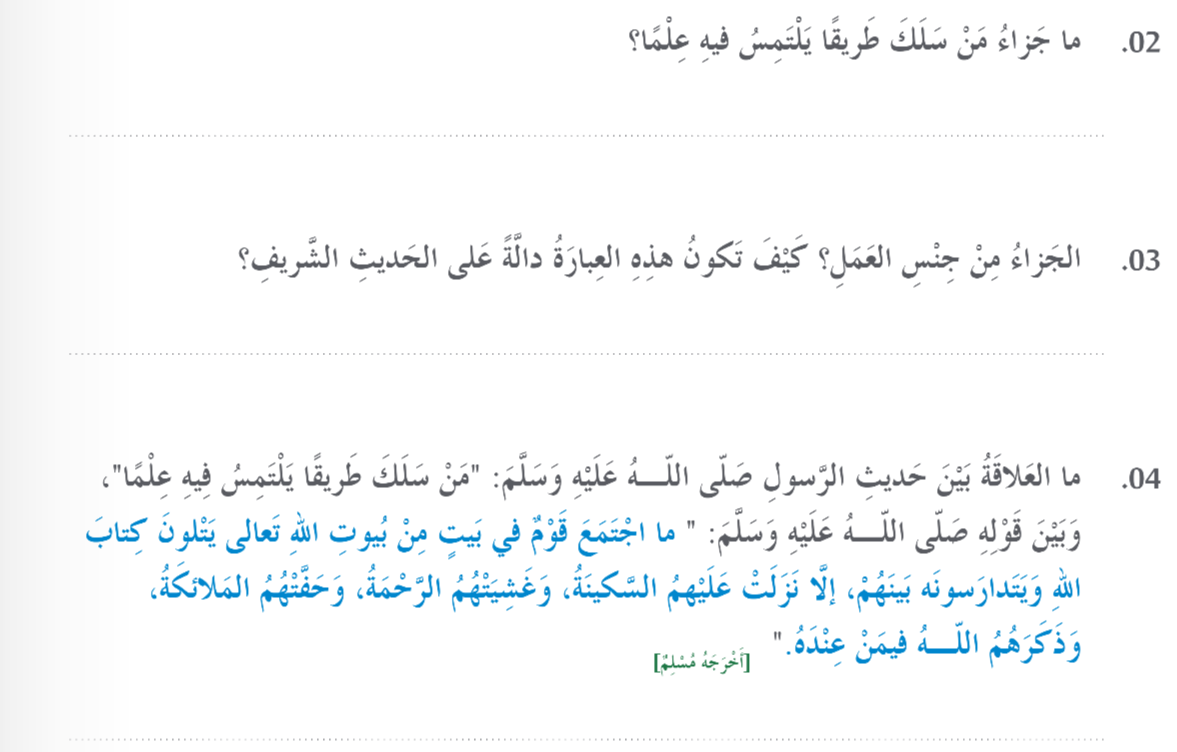 سهل له الله طريقا الي الجنة
طلب العلم النافع سبب الدخول للجنة